Sister School Proposal
FENYUAN ELEMENTARY SCHOOL (FYPS)
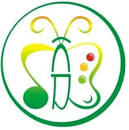 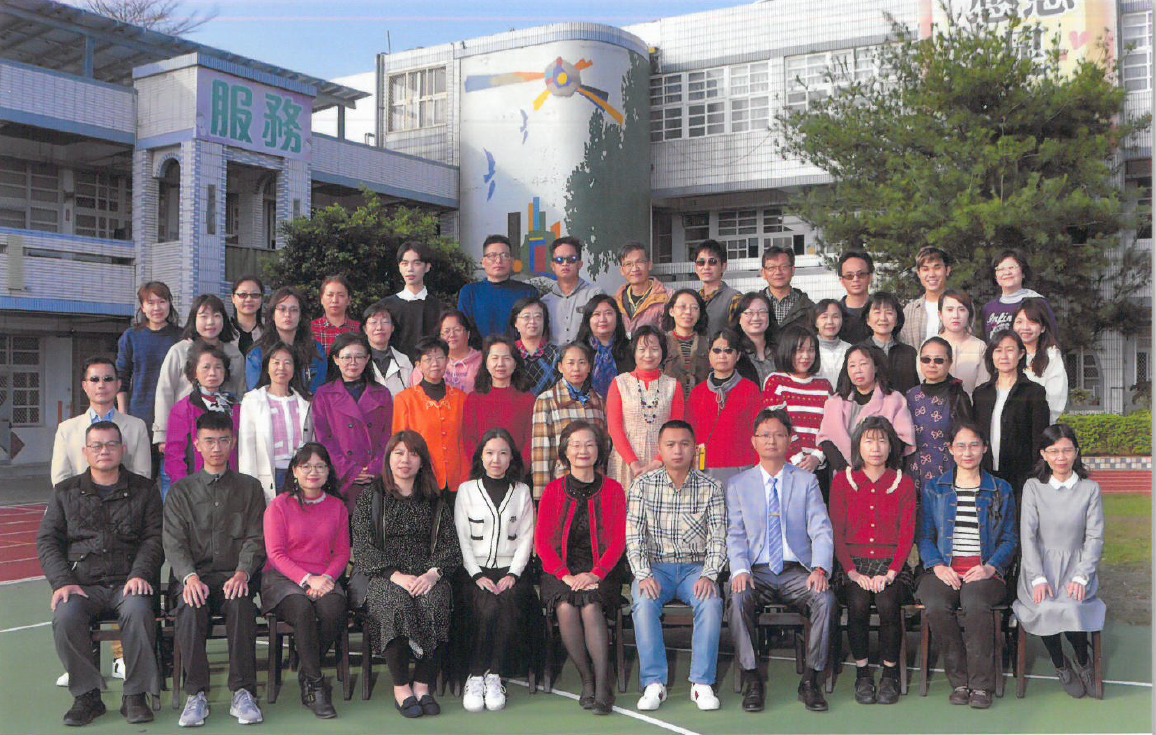 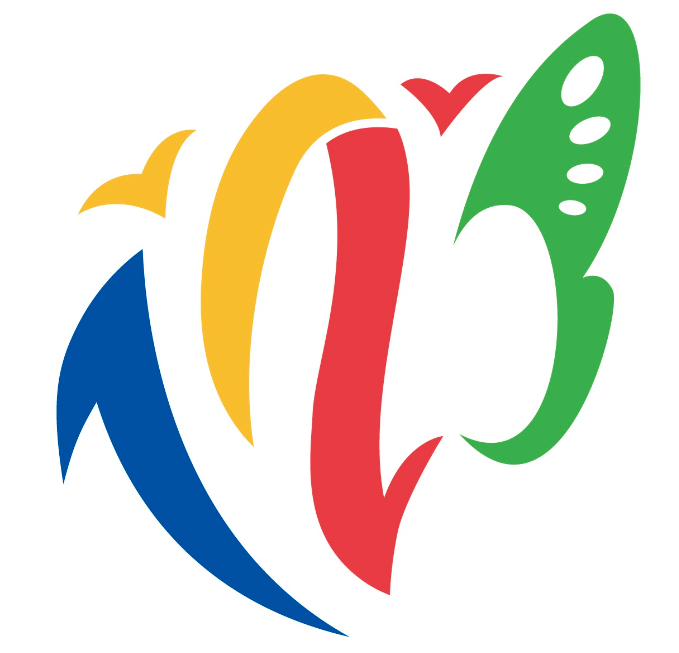 This sister school proposal for English-speaking countries consists of the overview of the FYPS demographics, school features, MOU prospective, and school contact window.

Your consideration will be highly appreciated. 


No. 48, Ln. 27, Sec. 4, Zhangnan Rd., Fenyuan Township, Changhua County 502 , Taiwan (R.O.C.)
Fenyuan is a small township of Changhua county  in Taiwan
Location
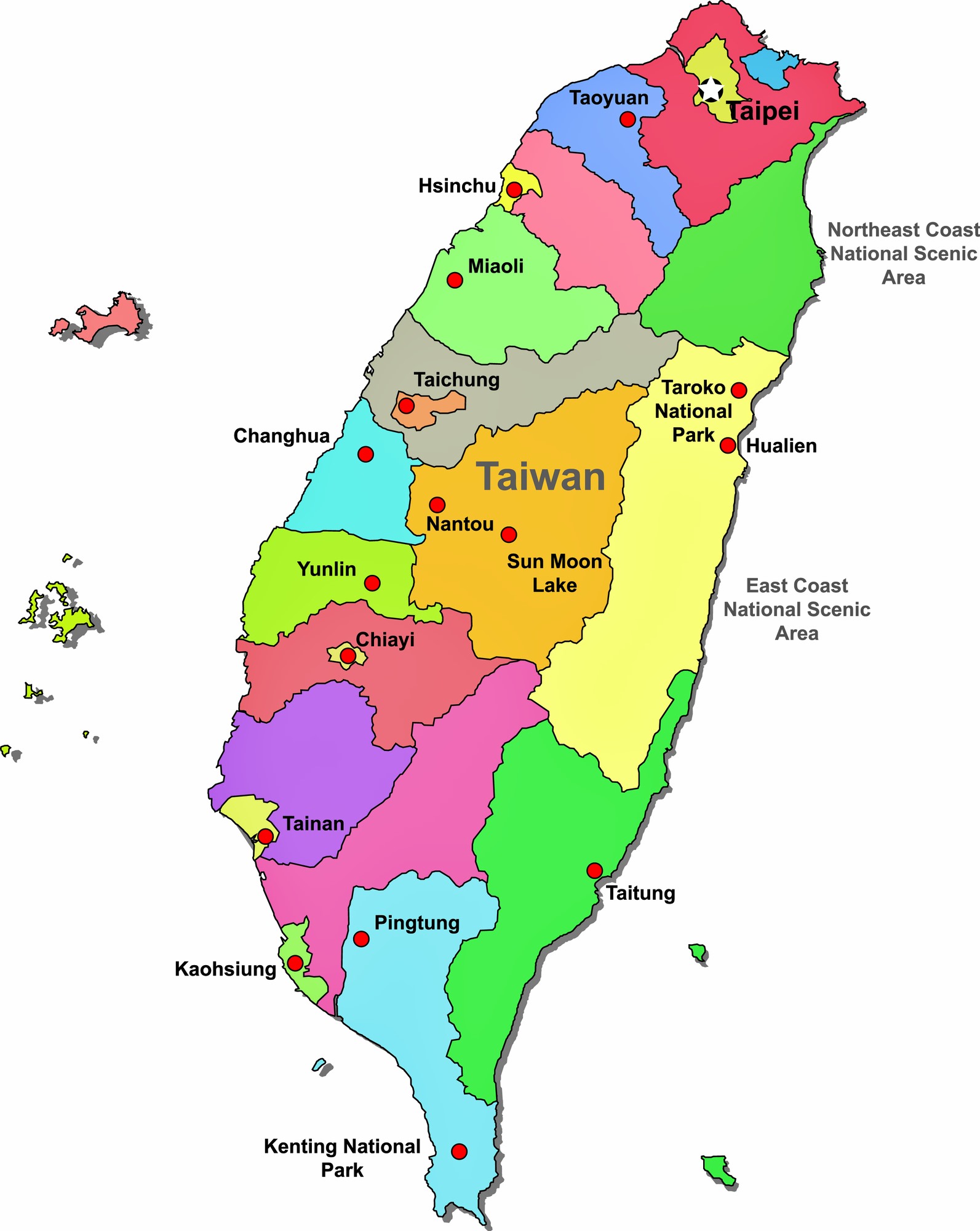 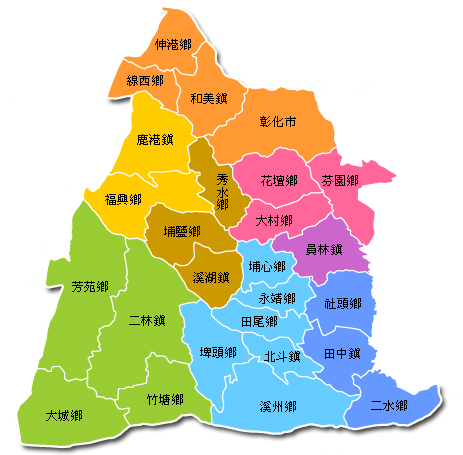 Fenyuan 
芬園鄉
Changhua 
彰化縣
Must visit spots in Changhua
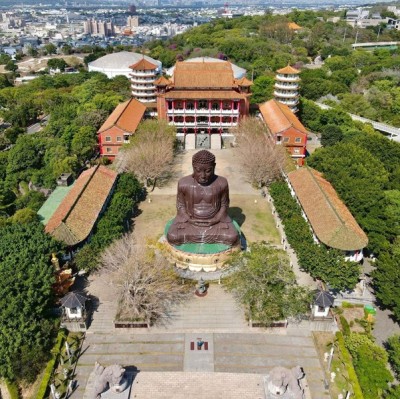 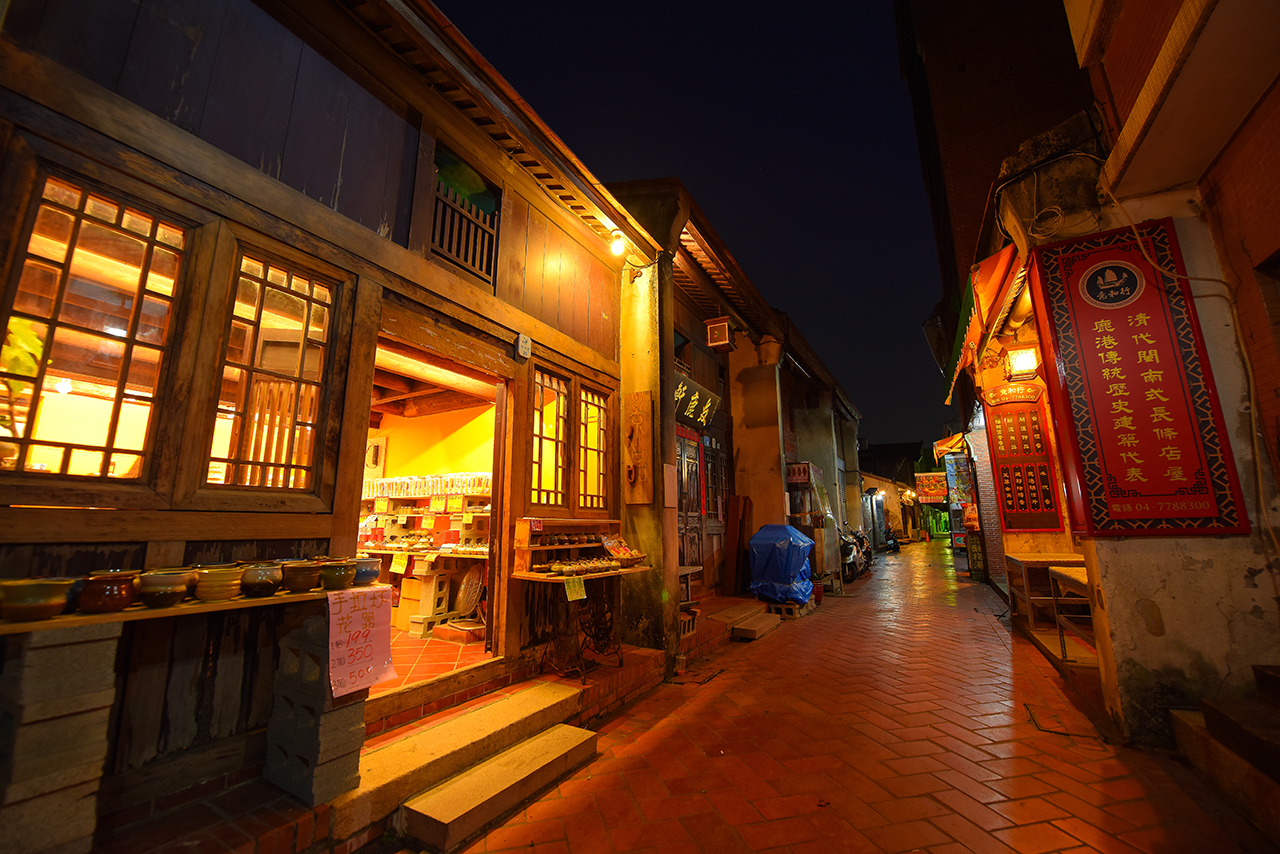 Old street in Lukang, a cultural township
Landmark of Changhua City: Great Budda
芬園三寶 3 specialties in Fenyuan
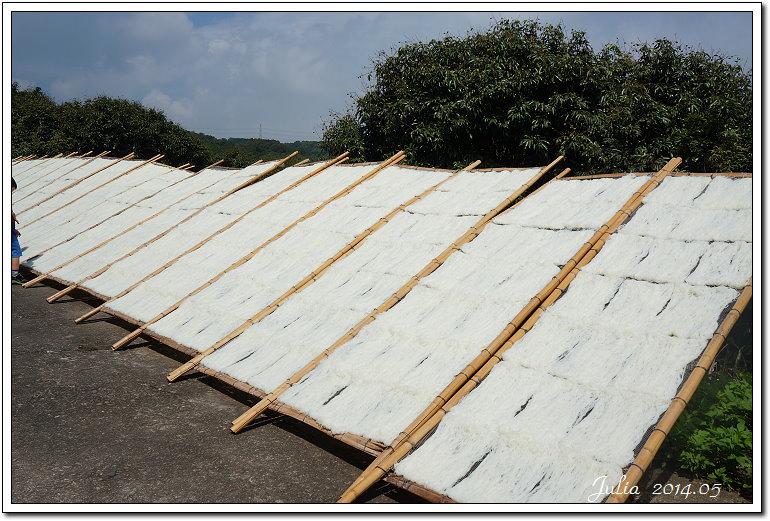 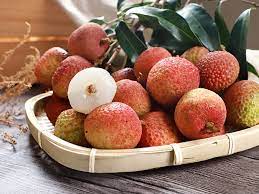 米粉 rice noodles
荔枝 litchi
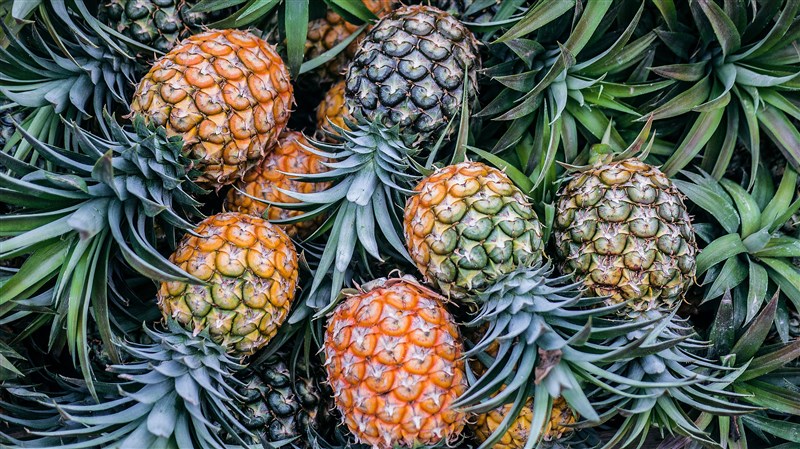 鳳梨 pineapple
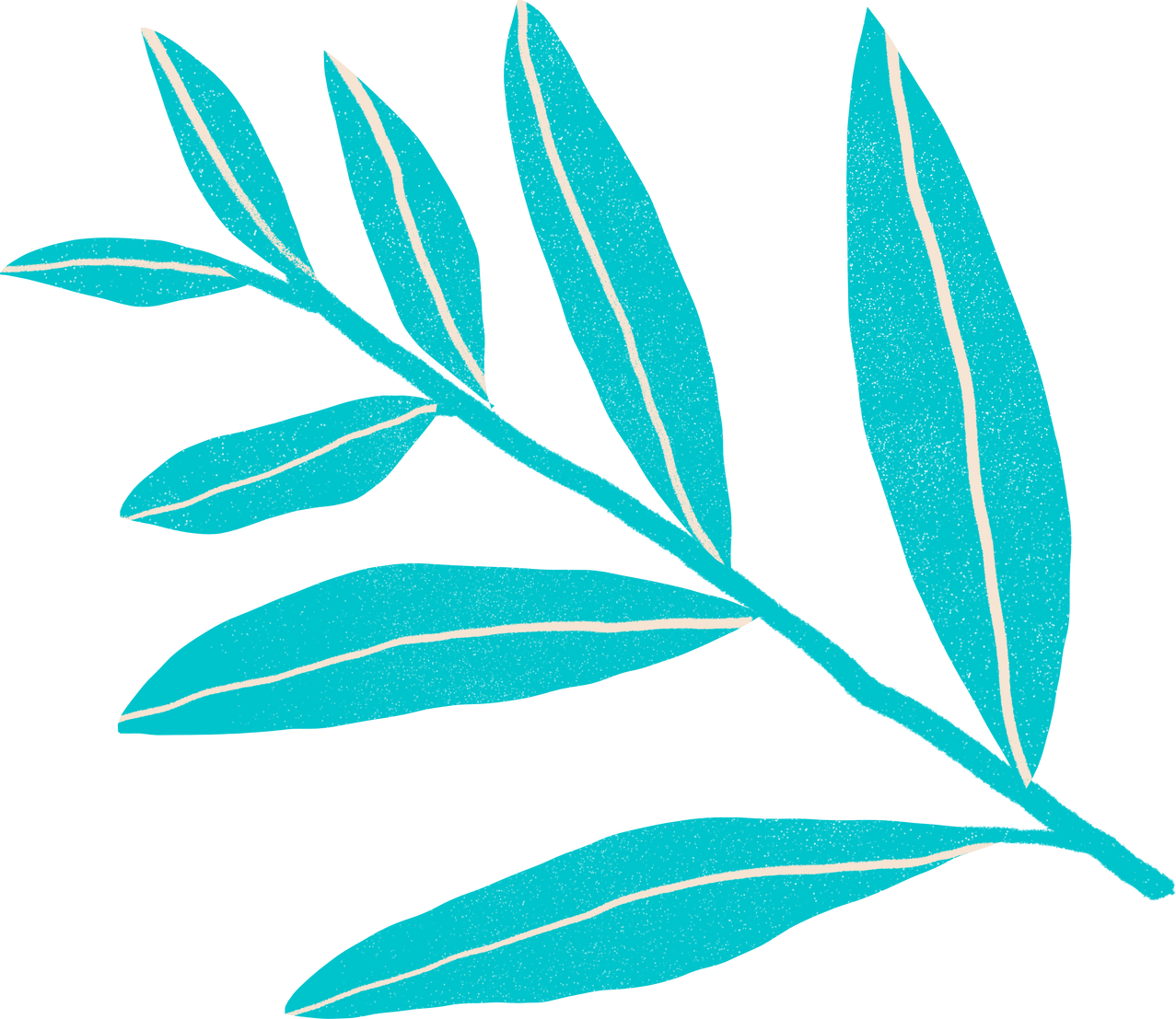 About Fenyuan
Fen-Yuan
kindergarten
elementary
3 teachers
30 students
1 
class
18 classes
377 students
40 teachers
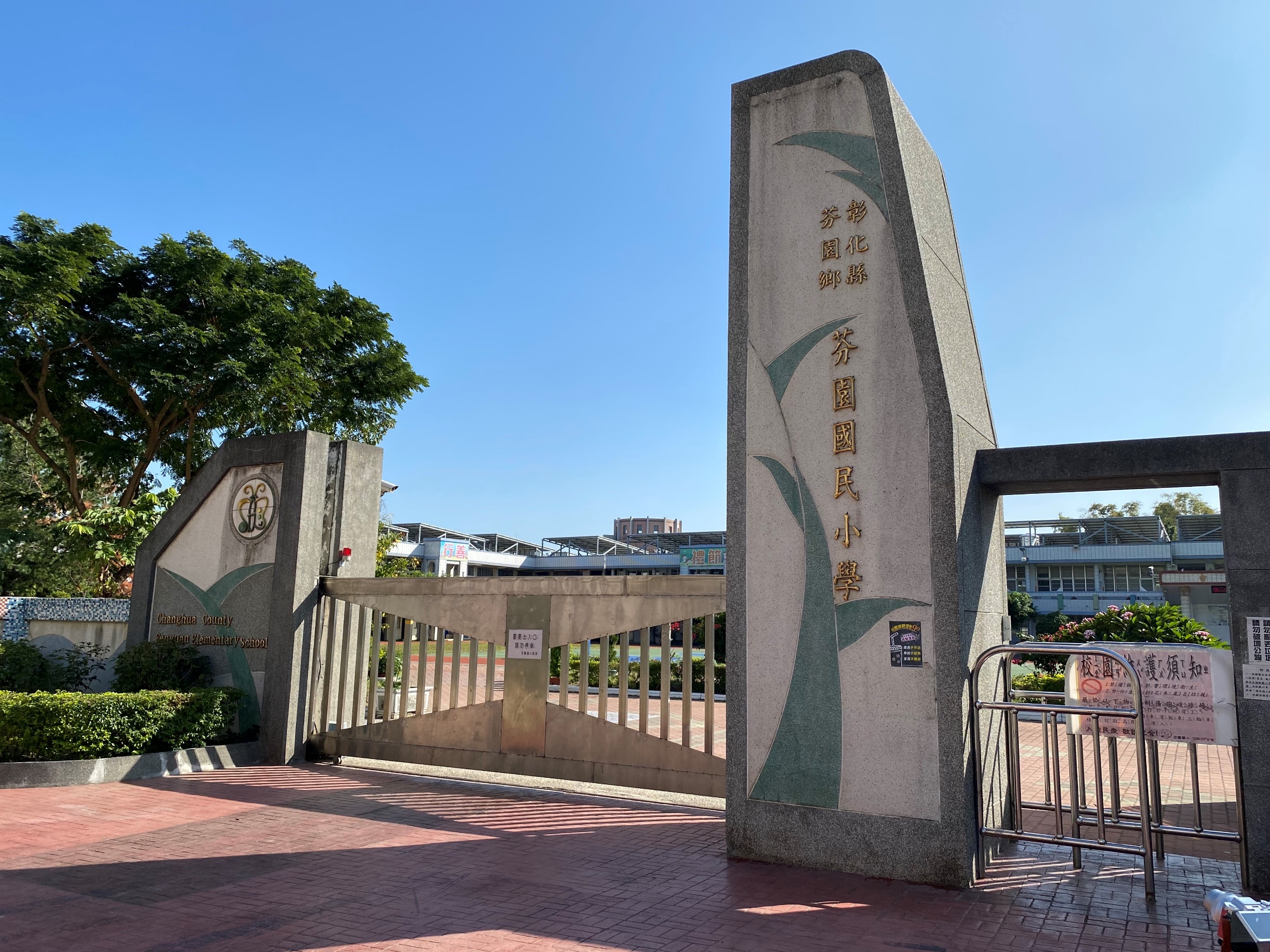 School Gate
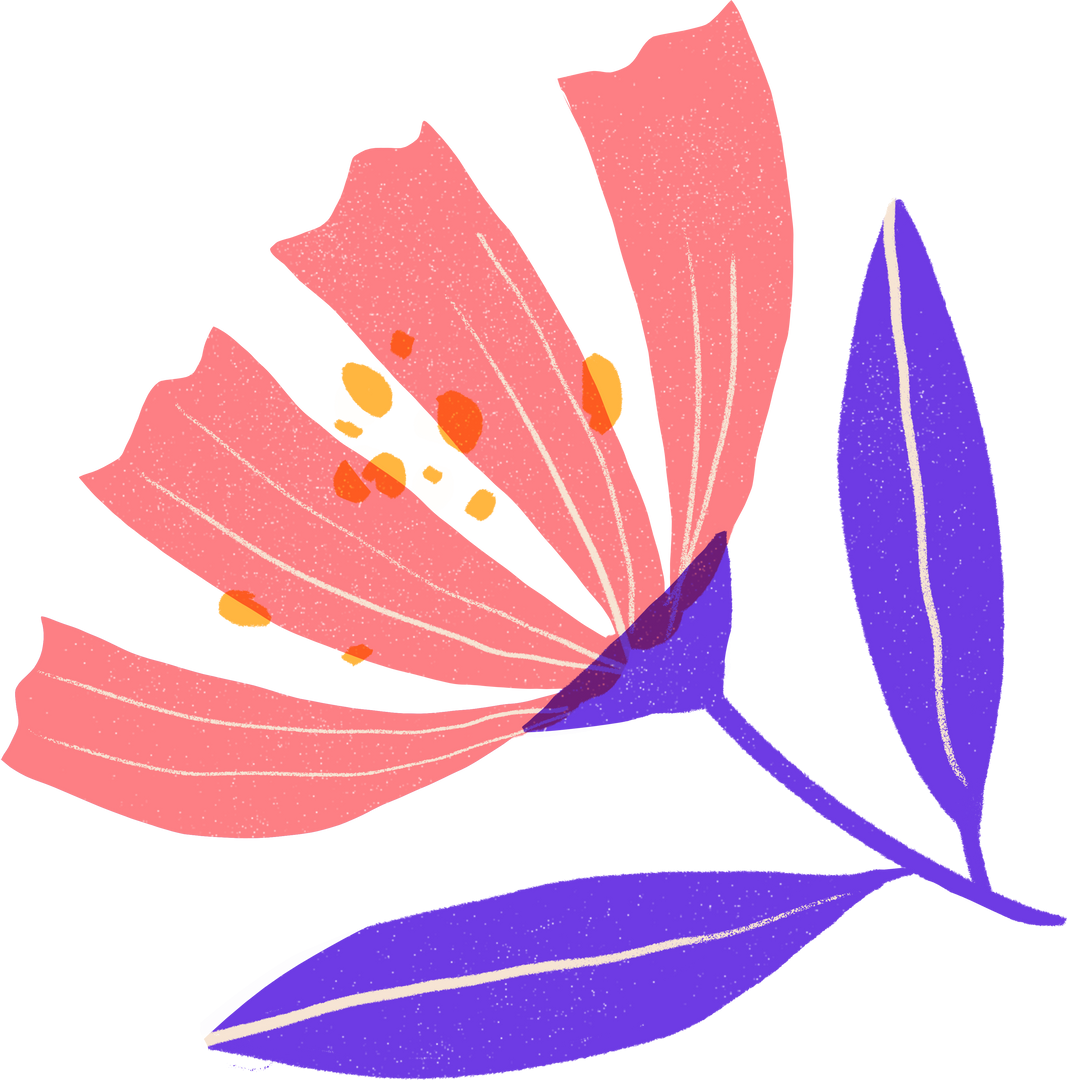 Meet our facluty
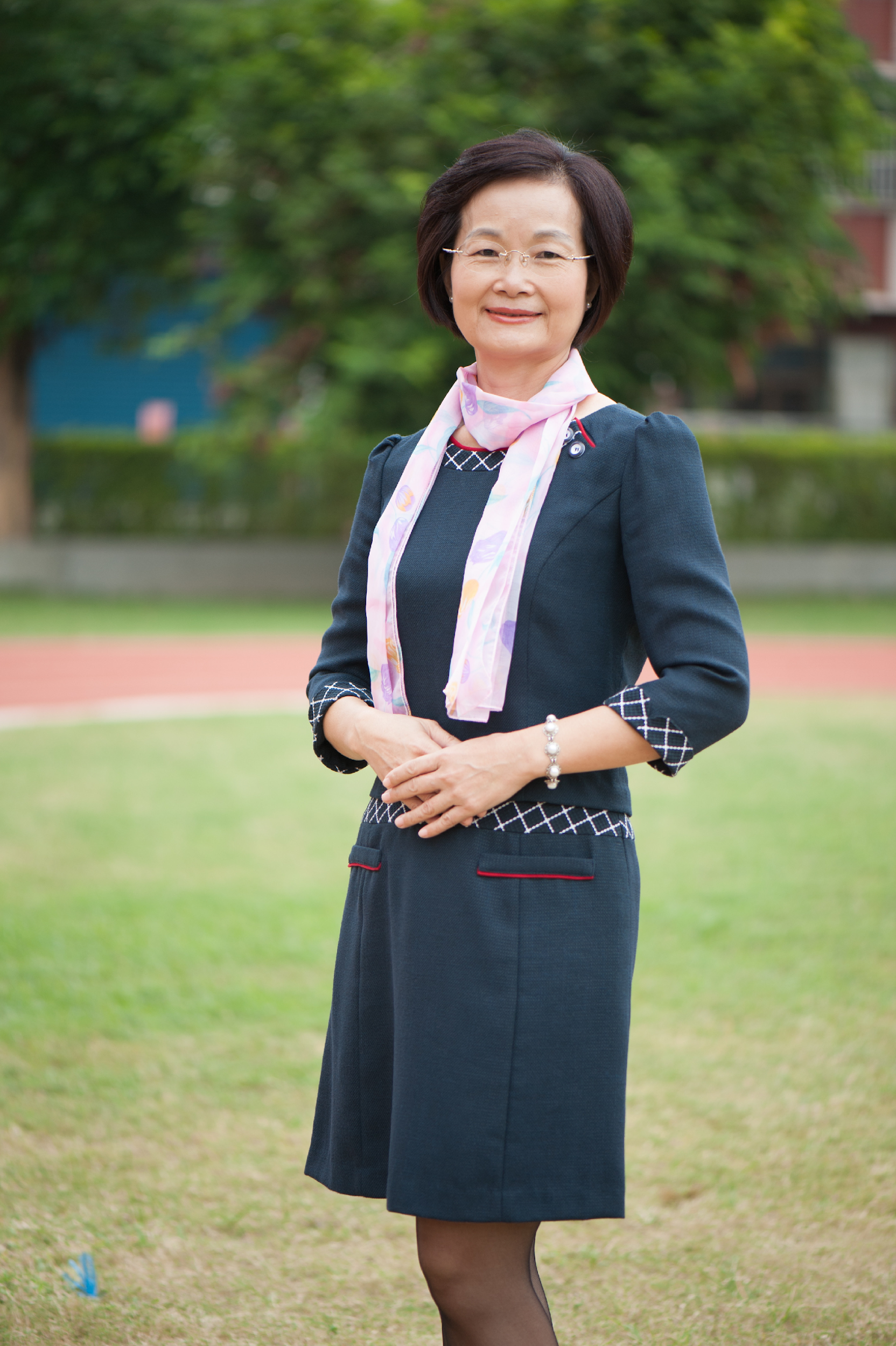 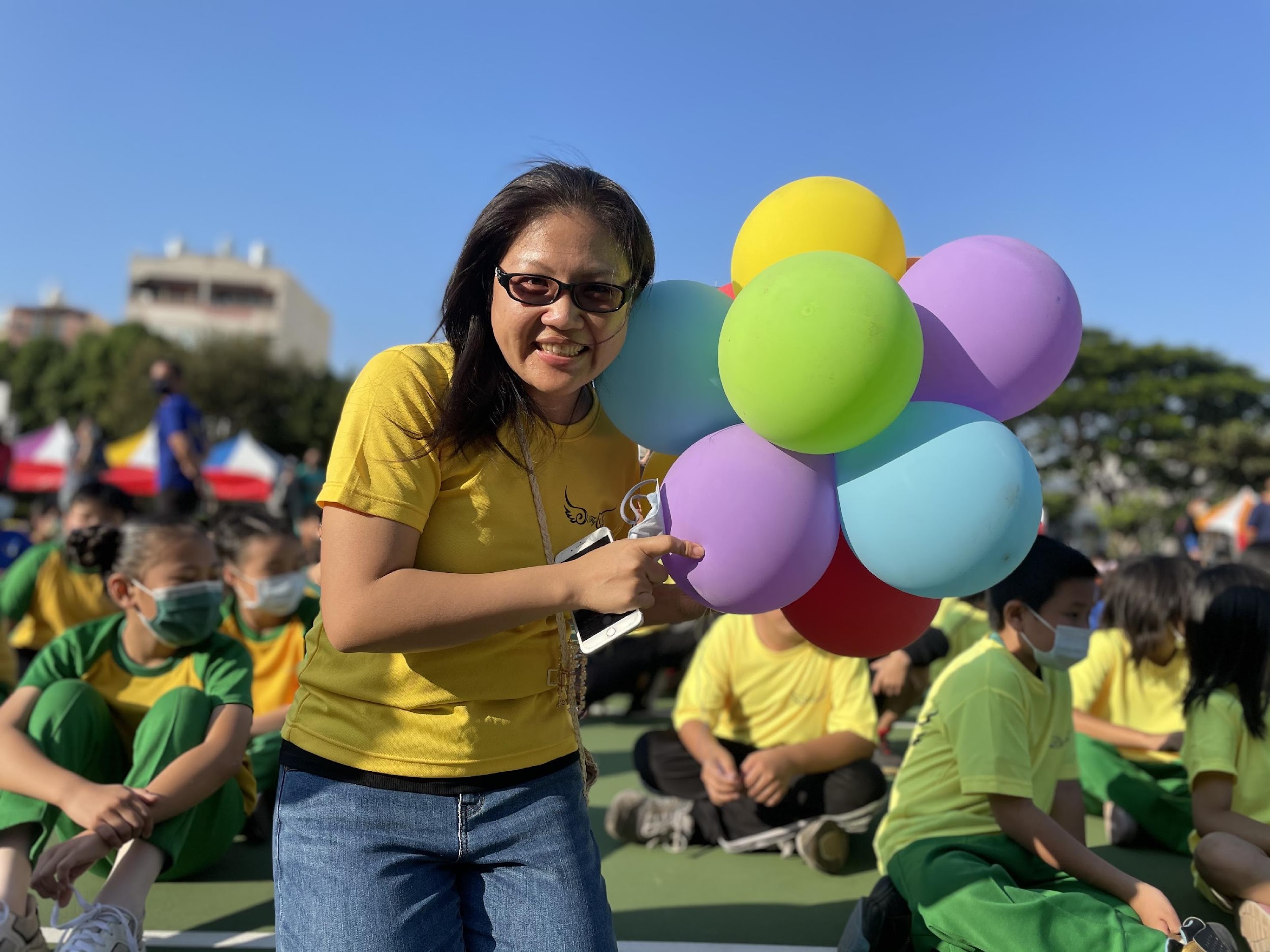 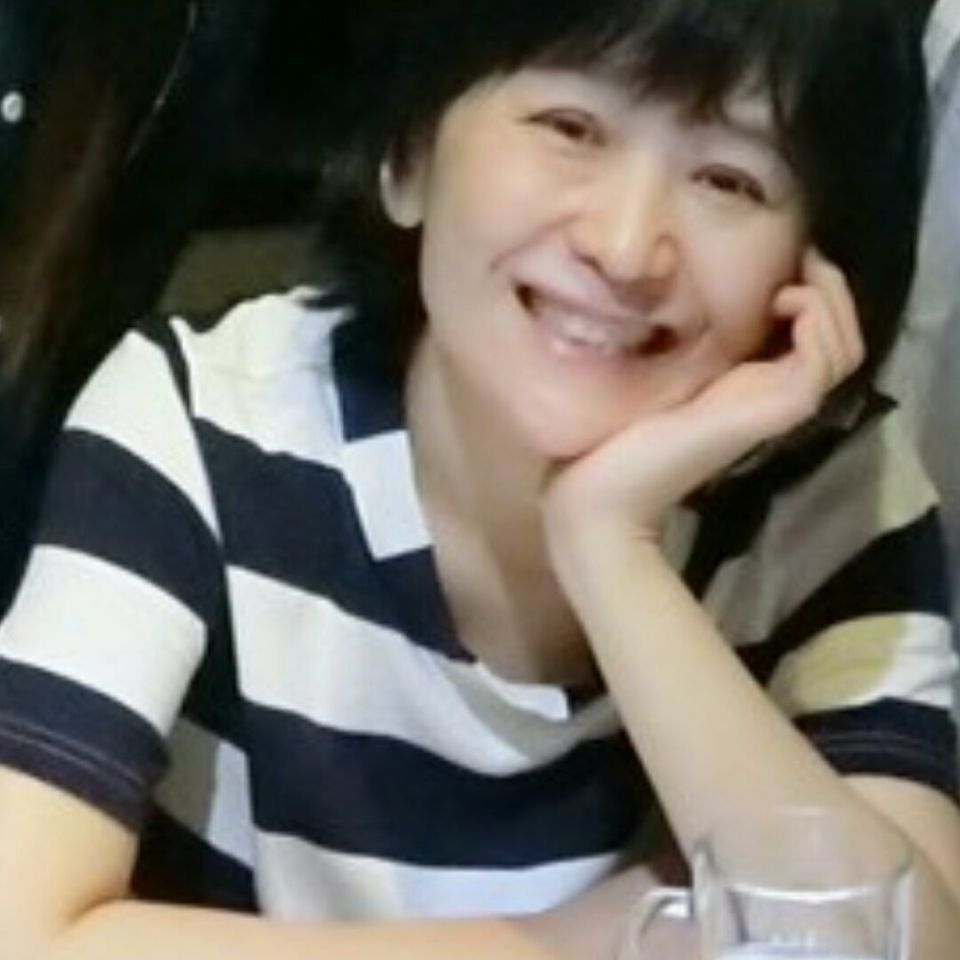 Principal
Director of Academic Affairs
Iris Wang
English Teacher
Karen Chung
Yinhsueh Chiang
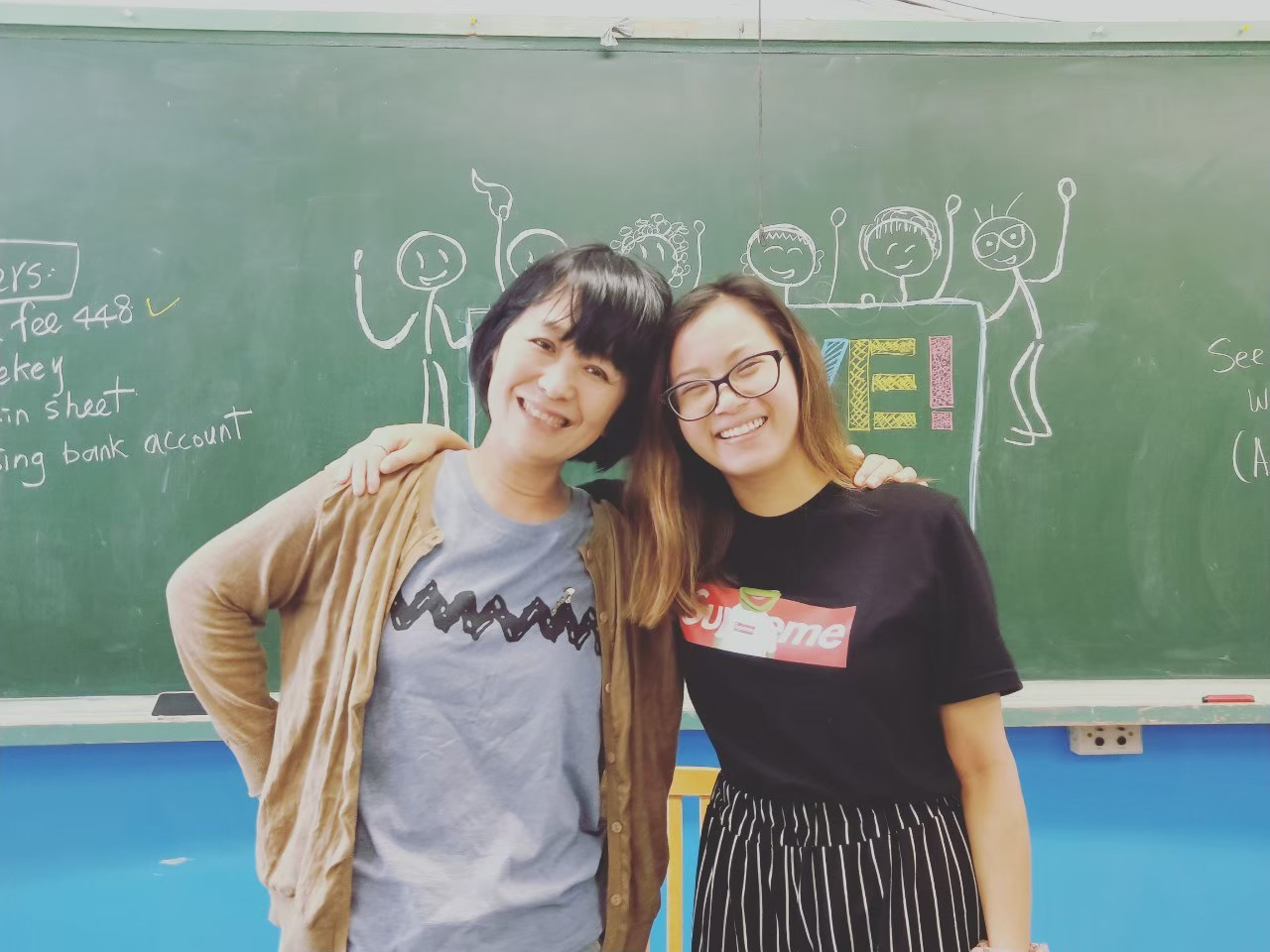 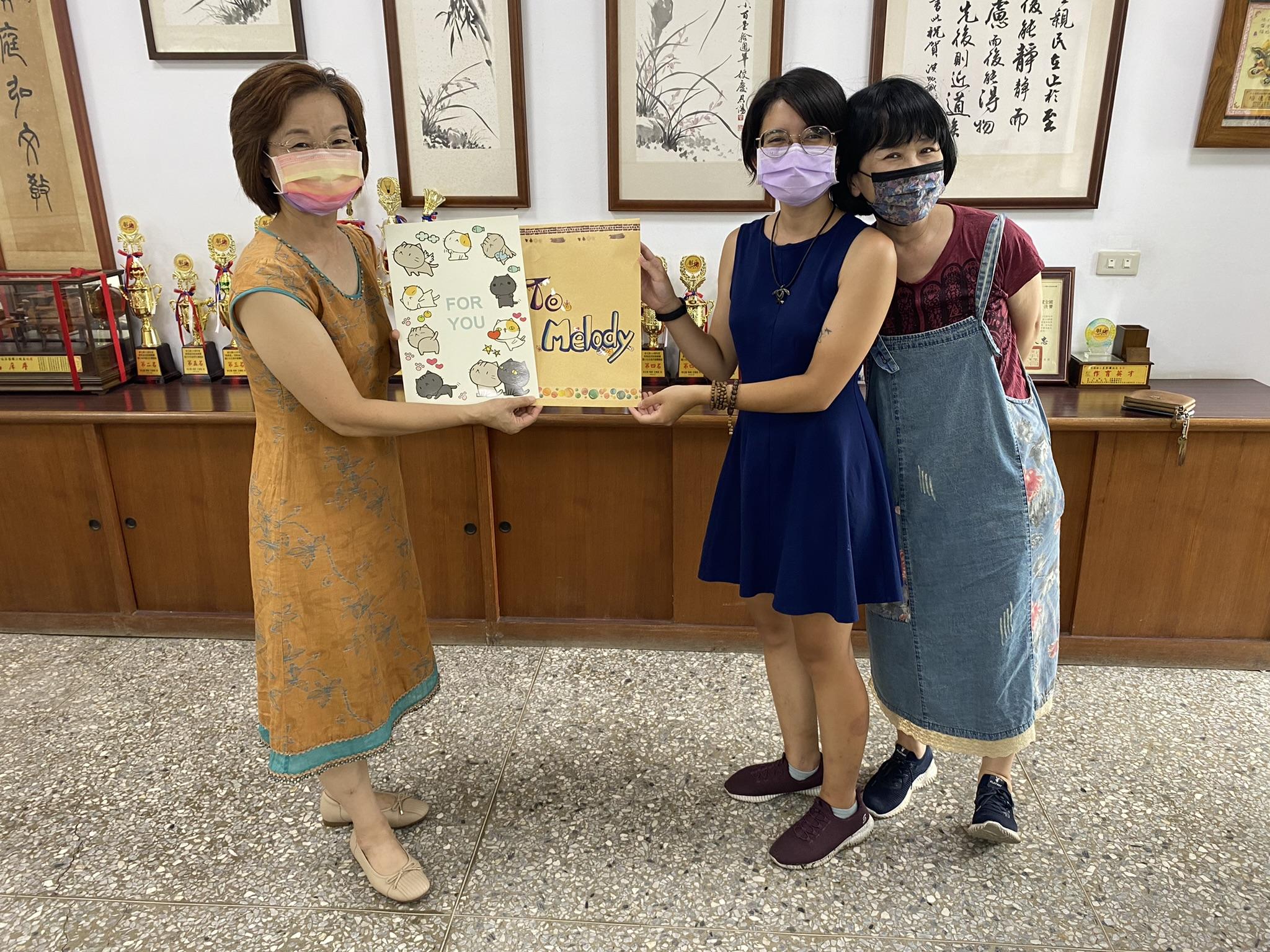 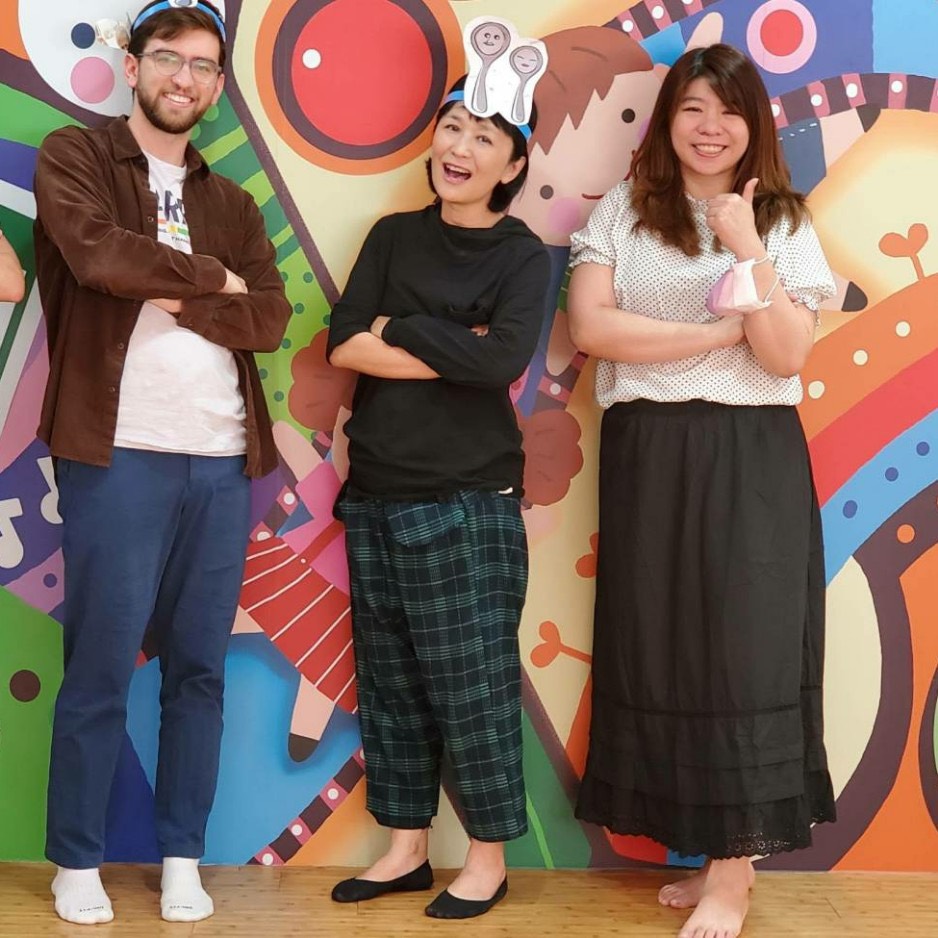 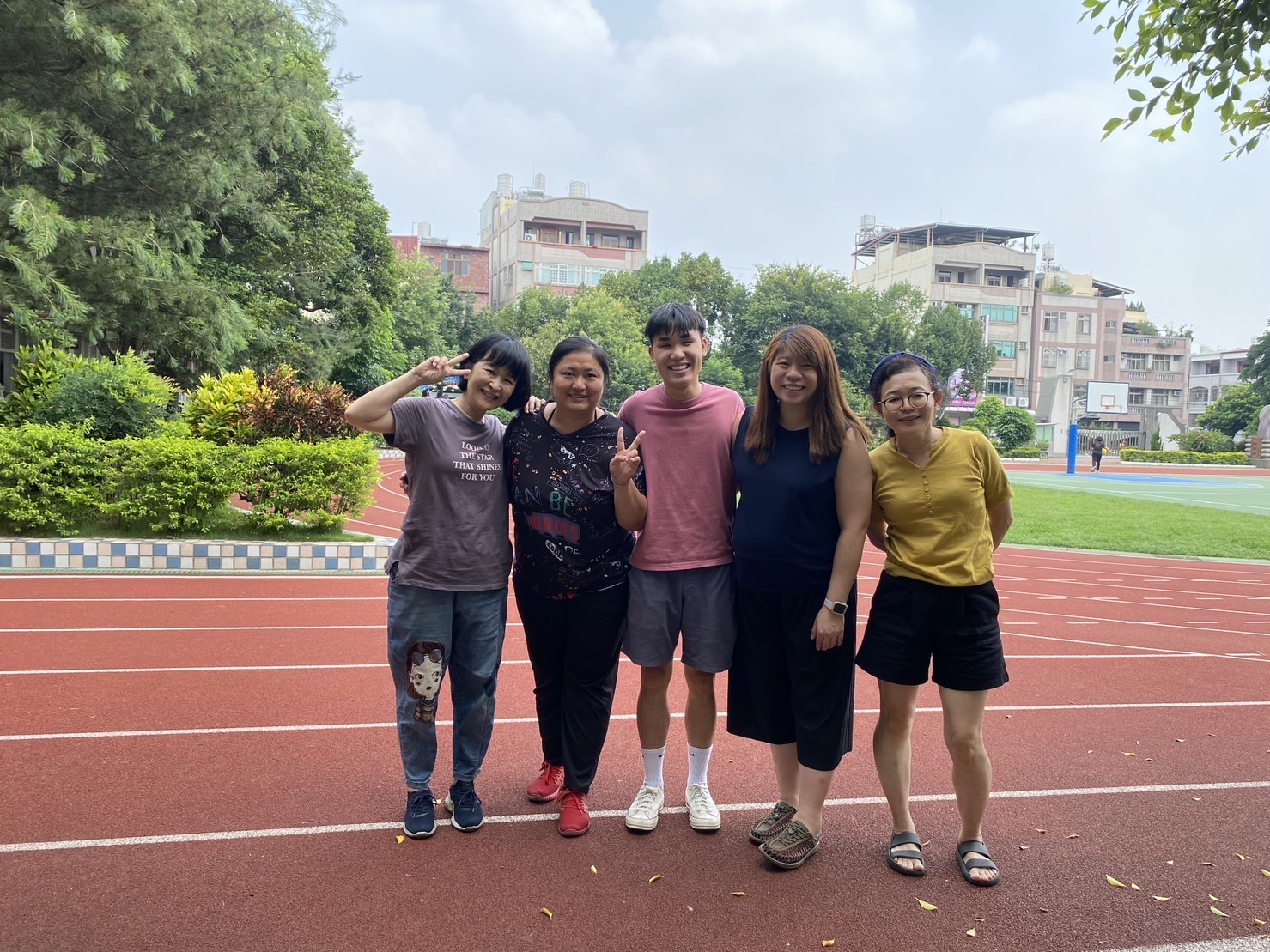 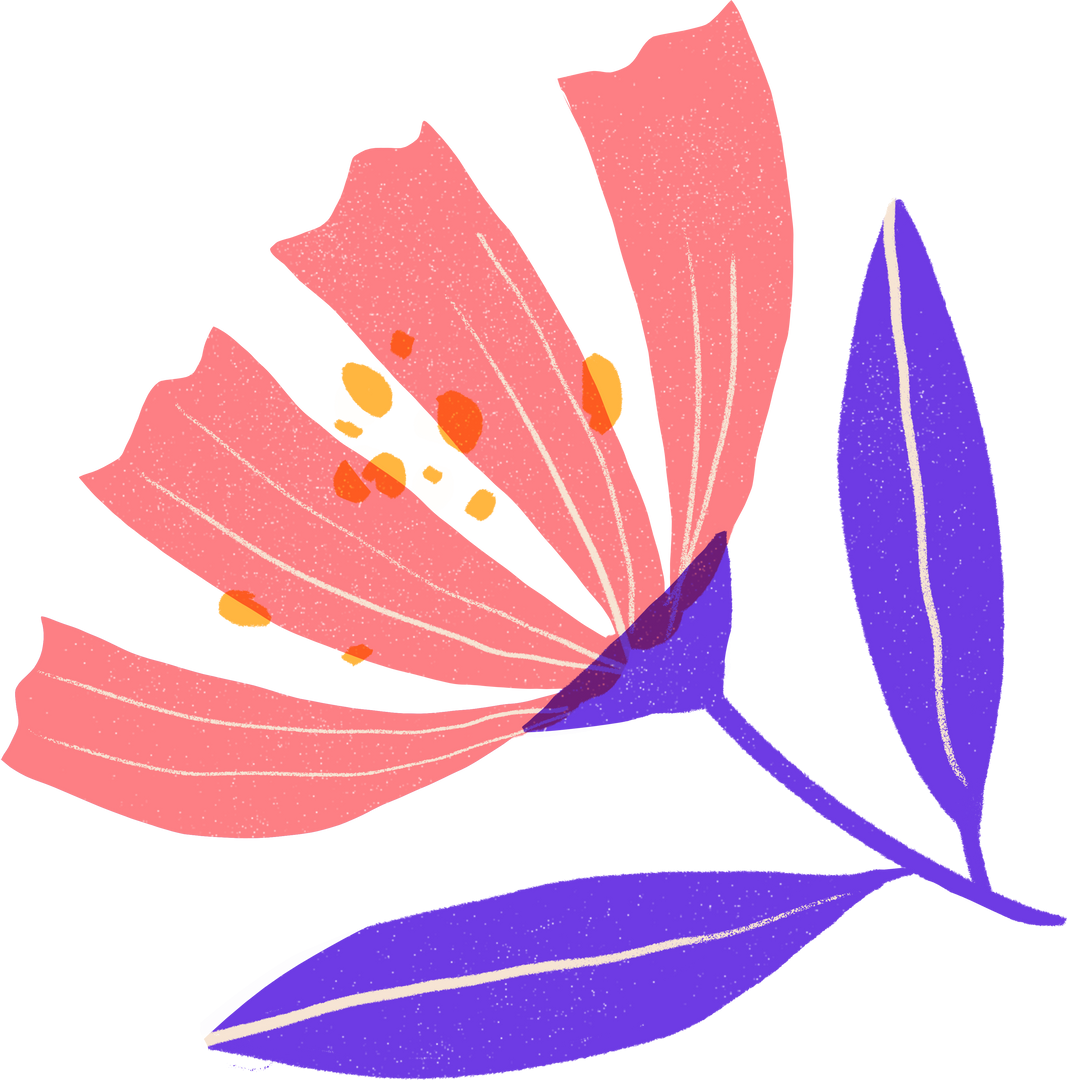 Creating Learning Environment
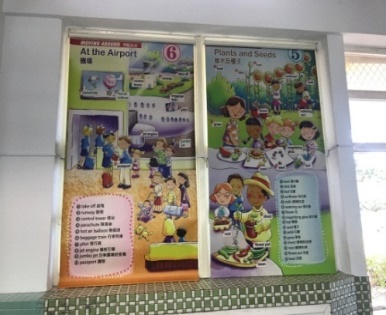 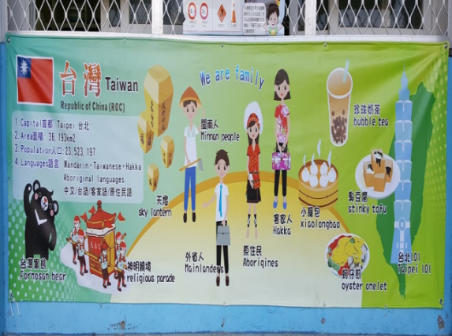 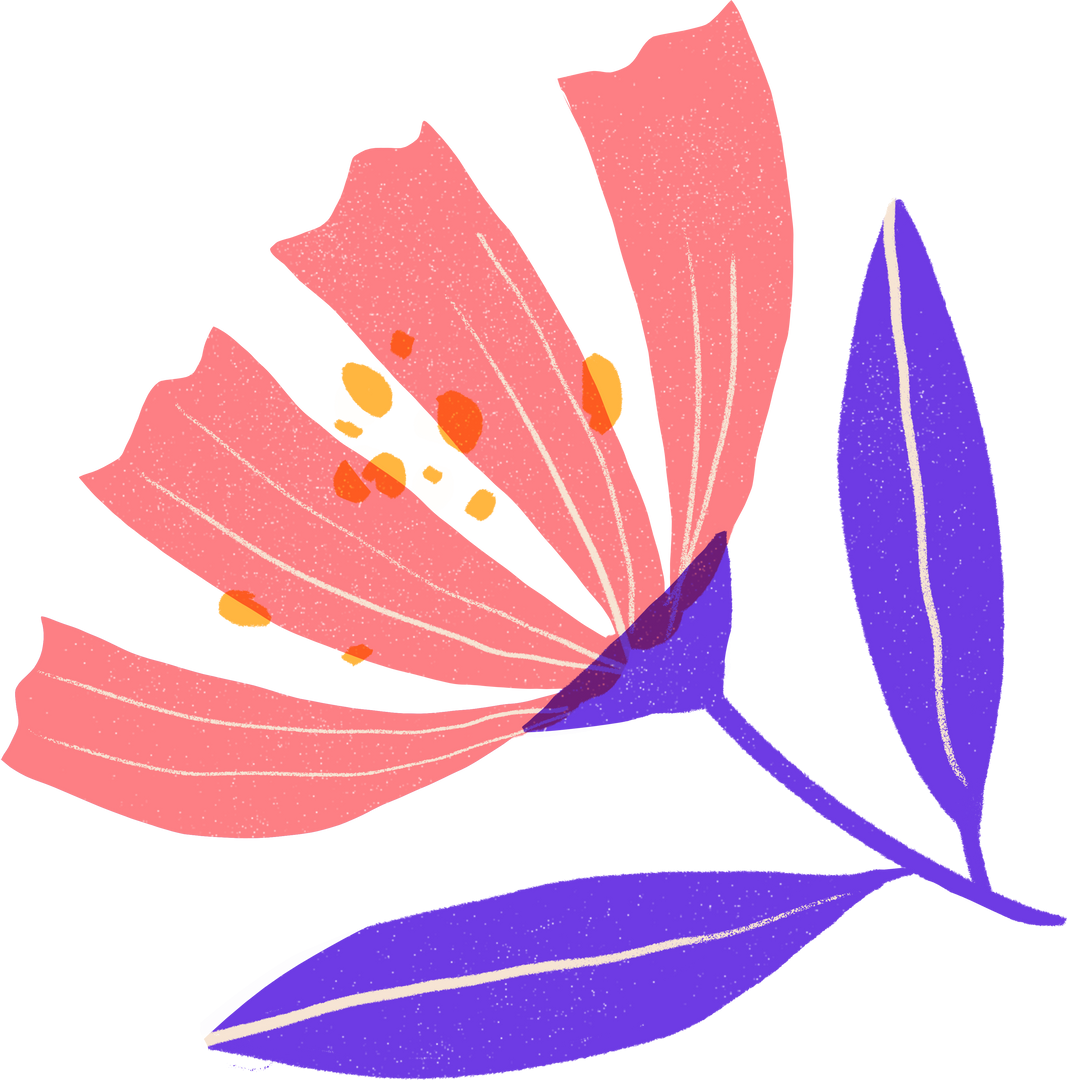 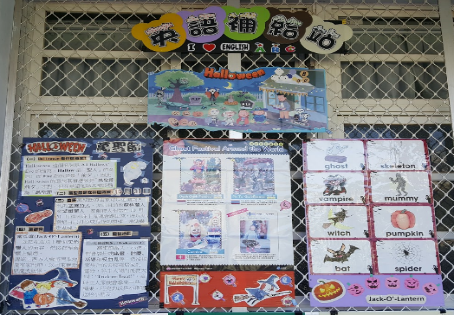 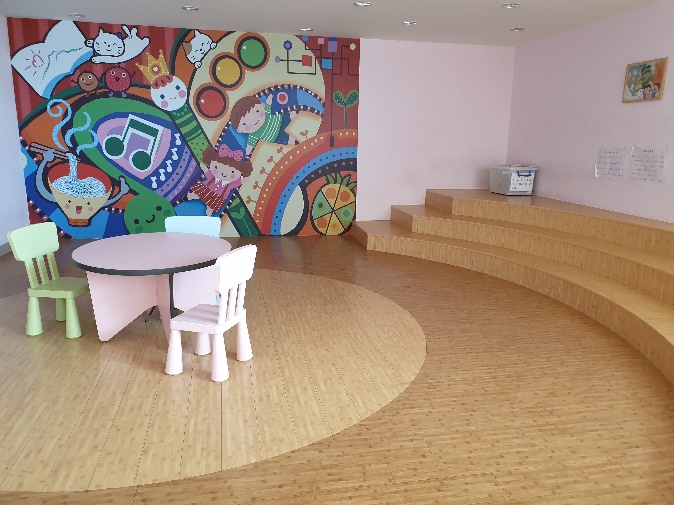 the Classroom
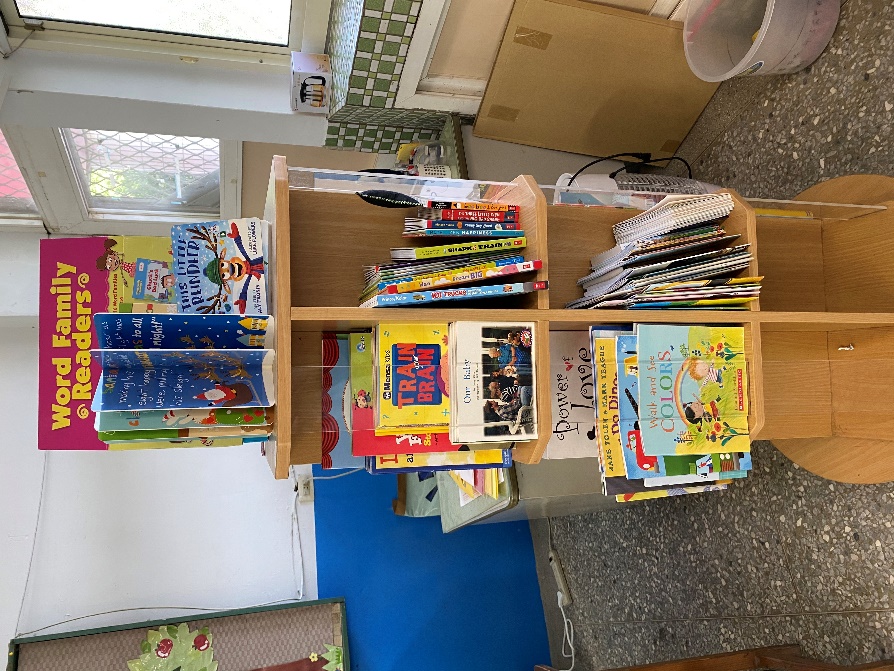 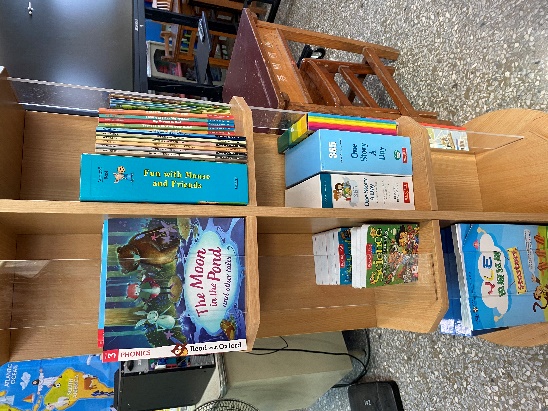 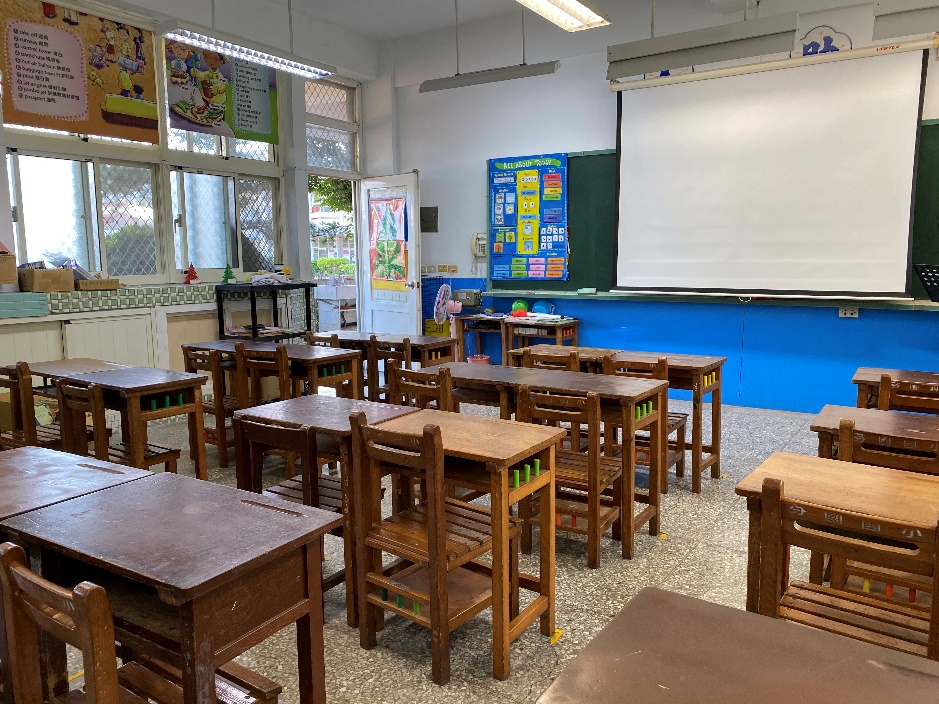 Mini Library in Classroom
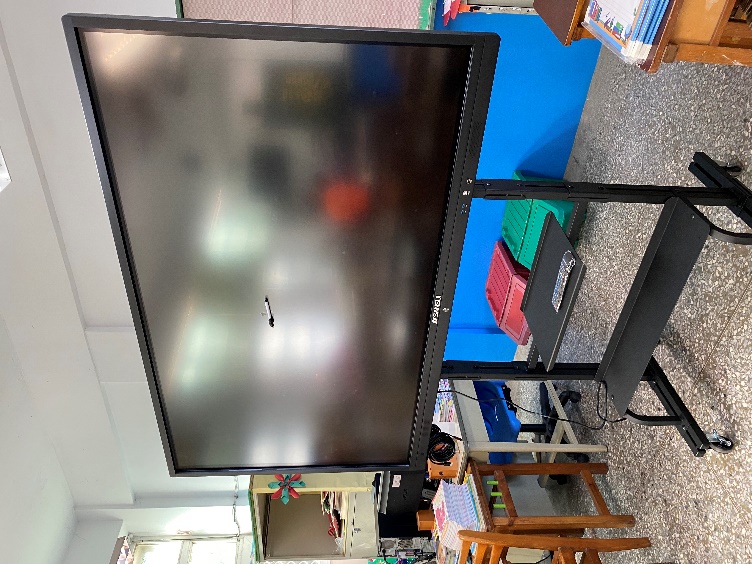 World map in classroom
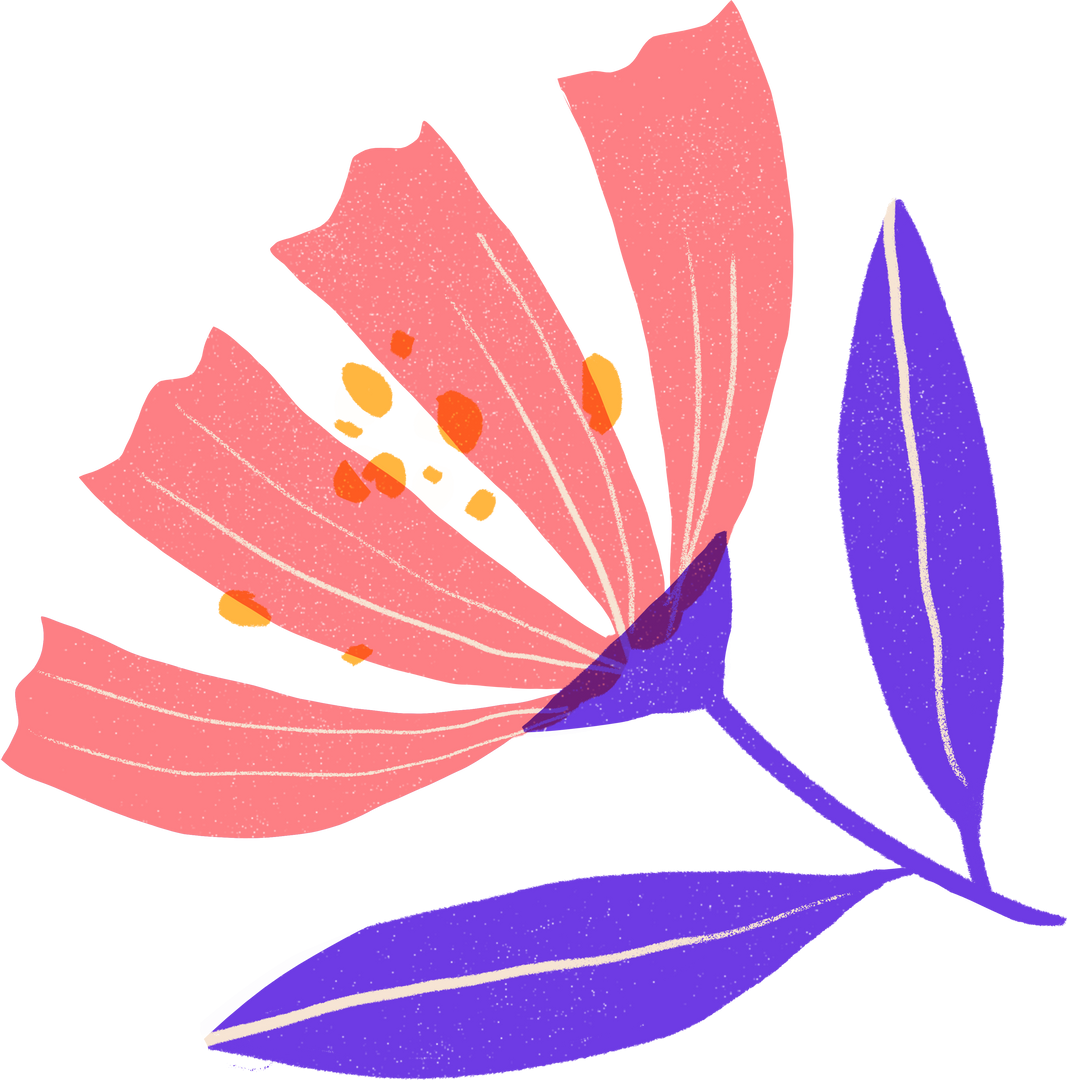 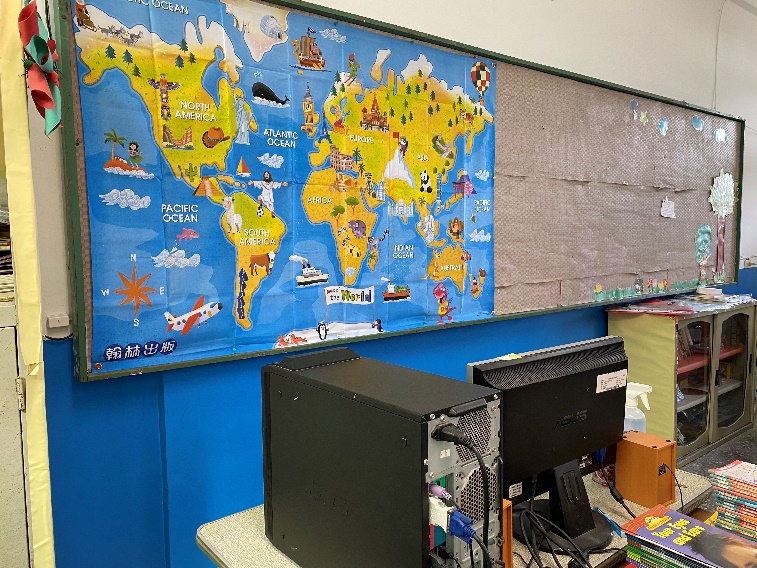 Touch-screen TV
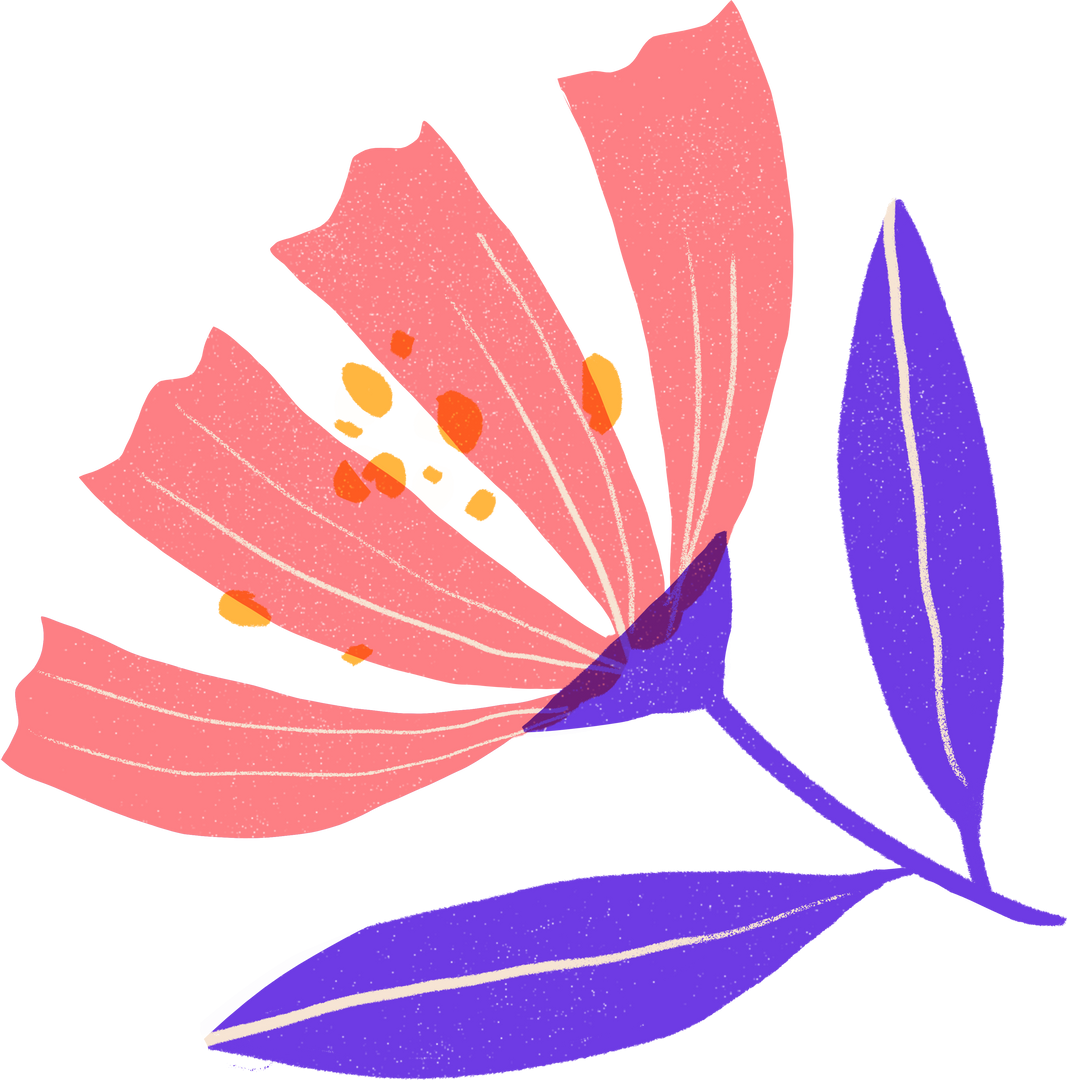 School 
courses
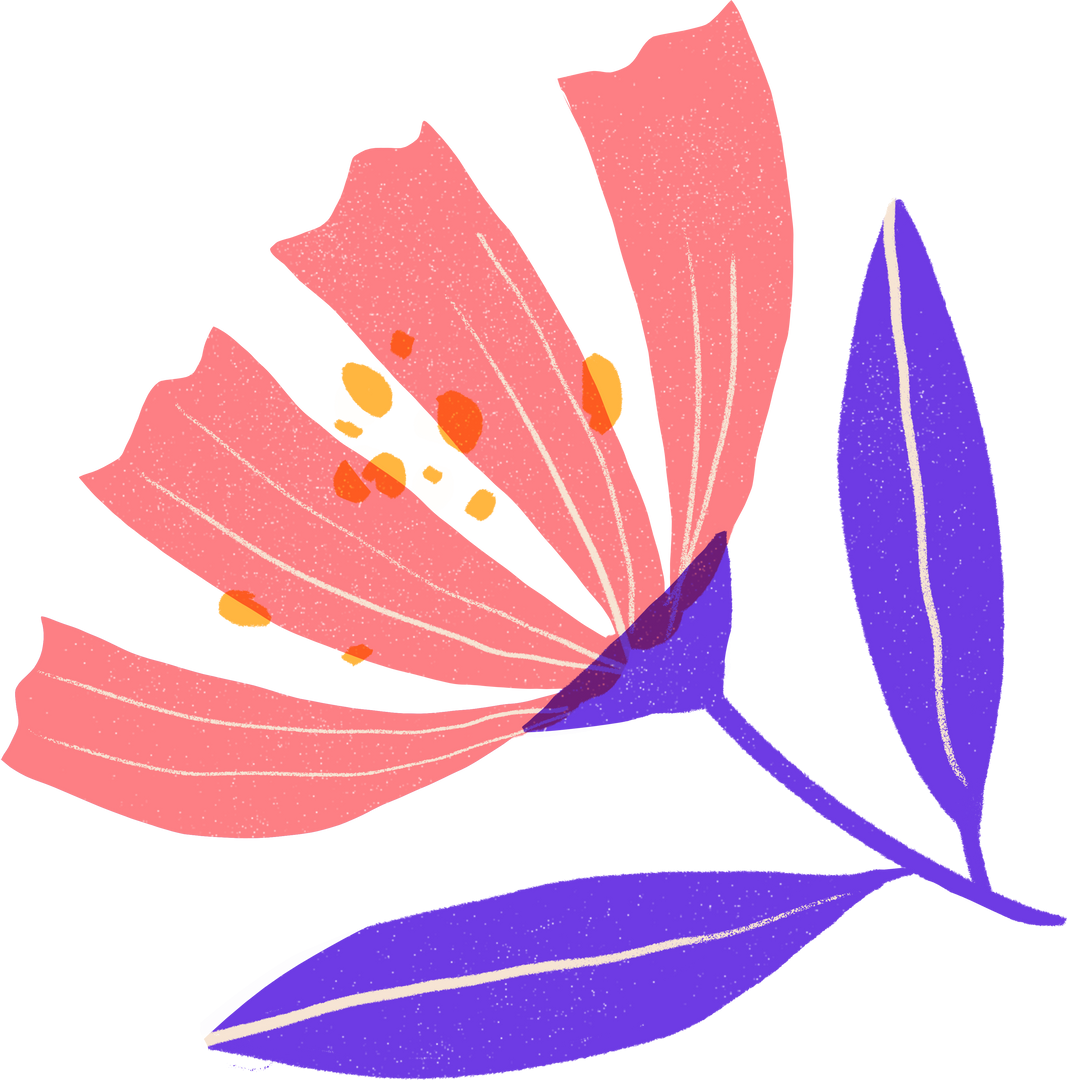 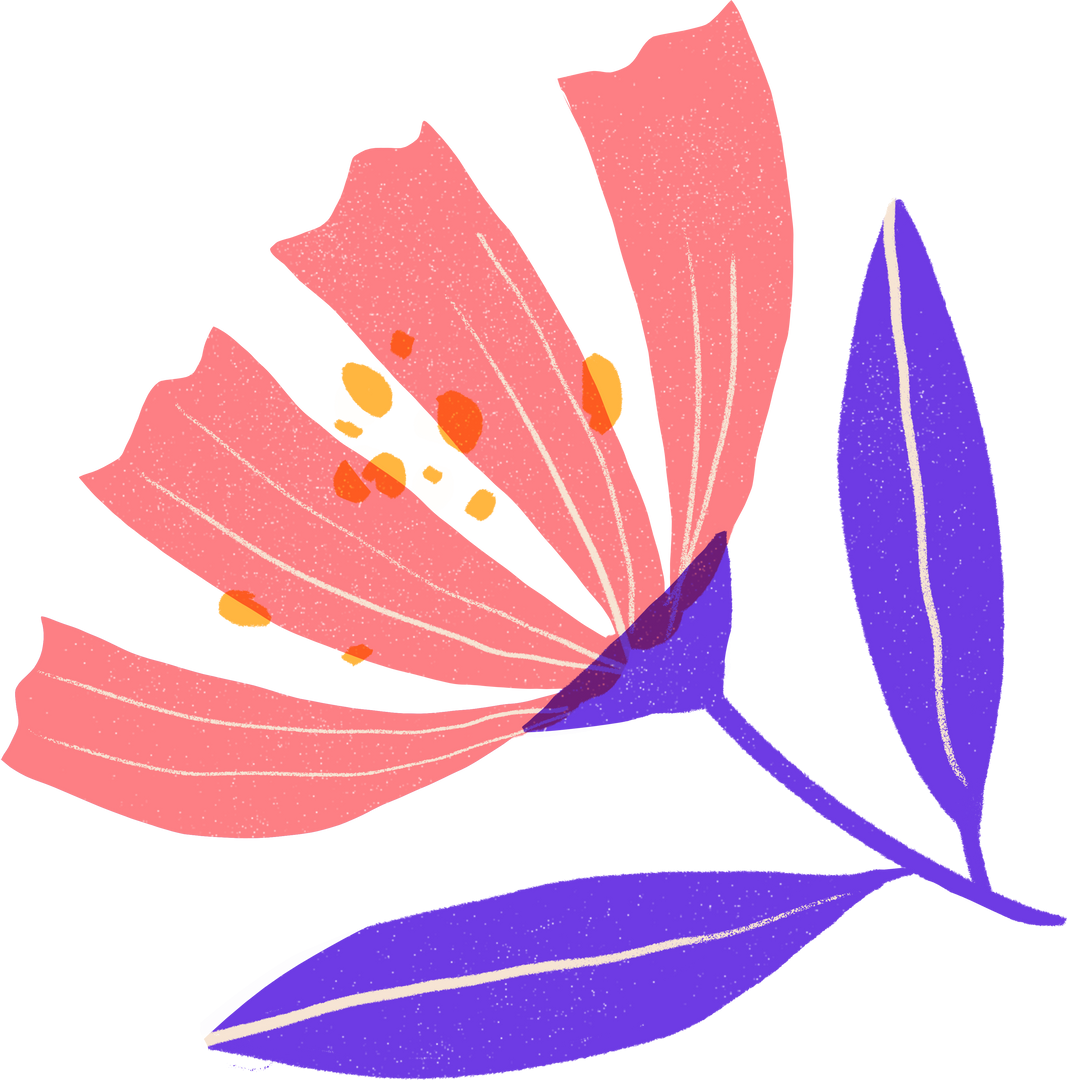 Extracurricular Activities
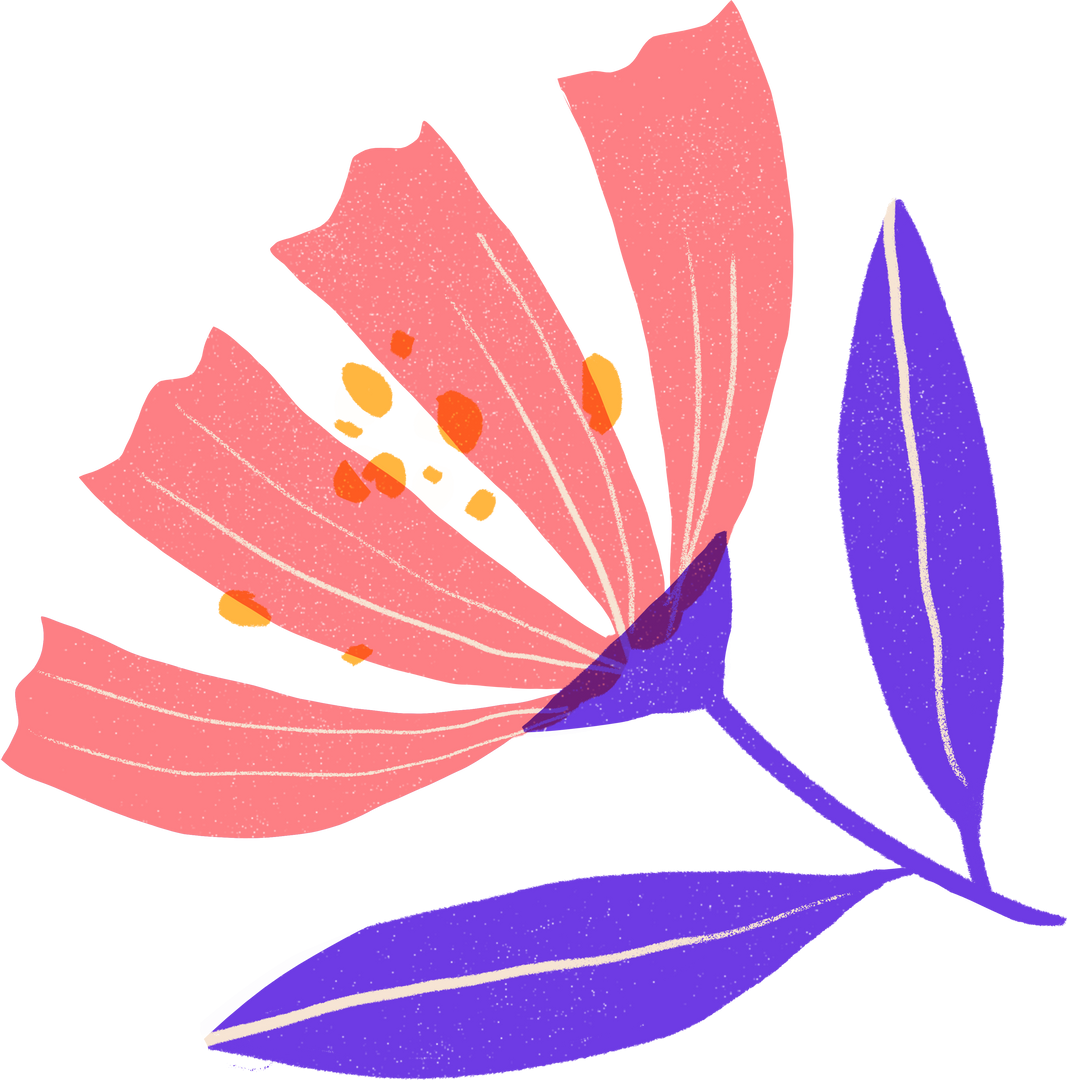 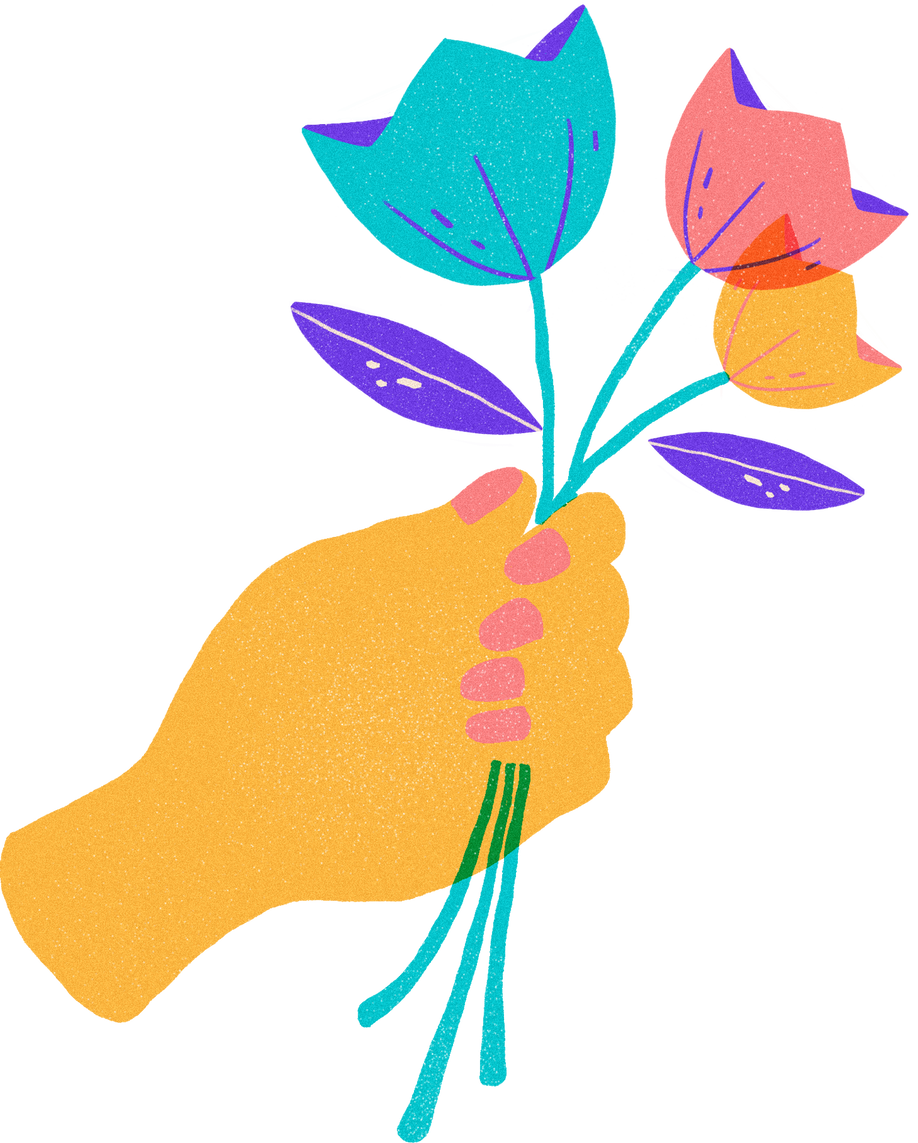 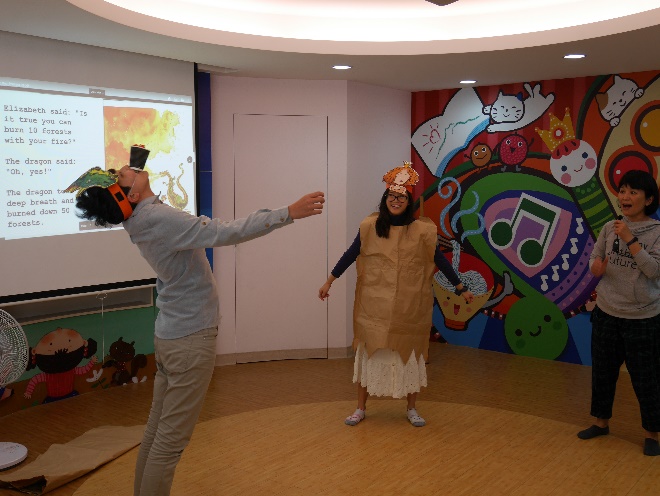 Storytelling
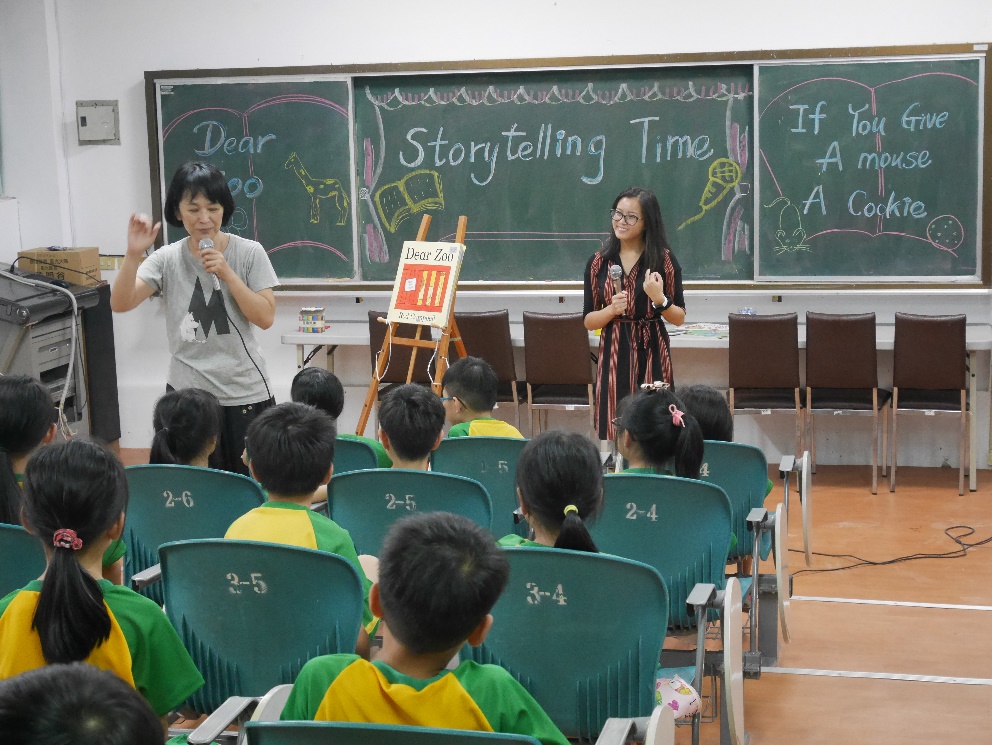 the Paper Bag Princess
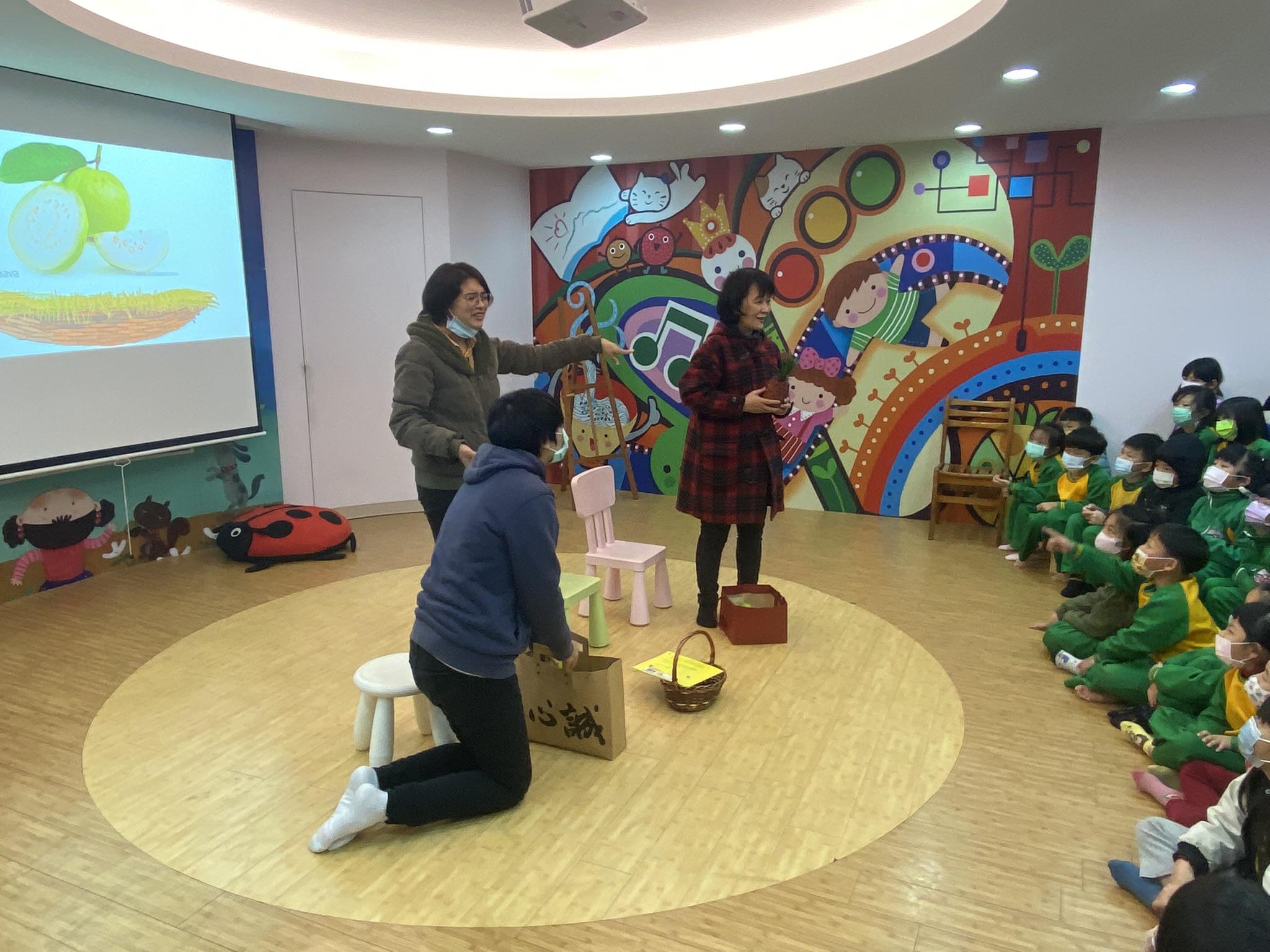 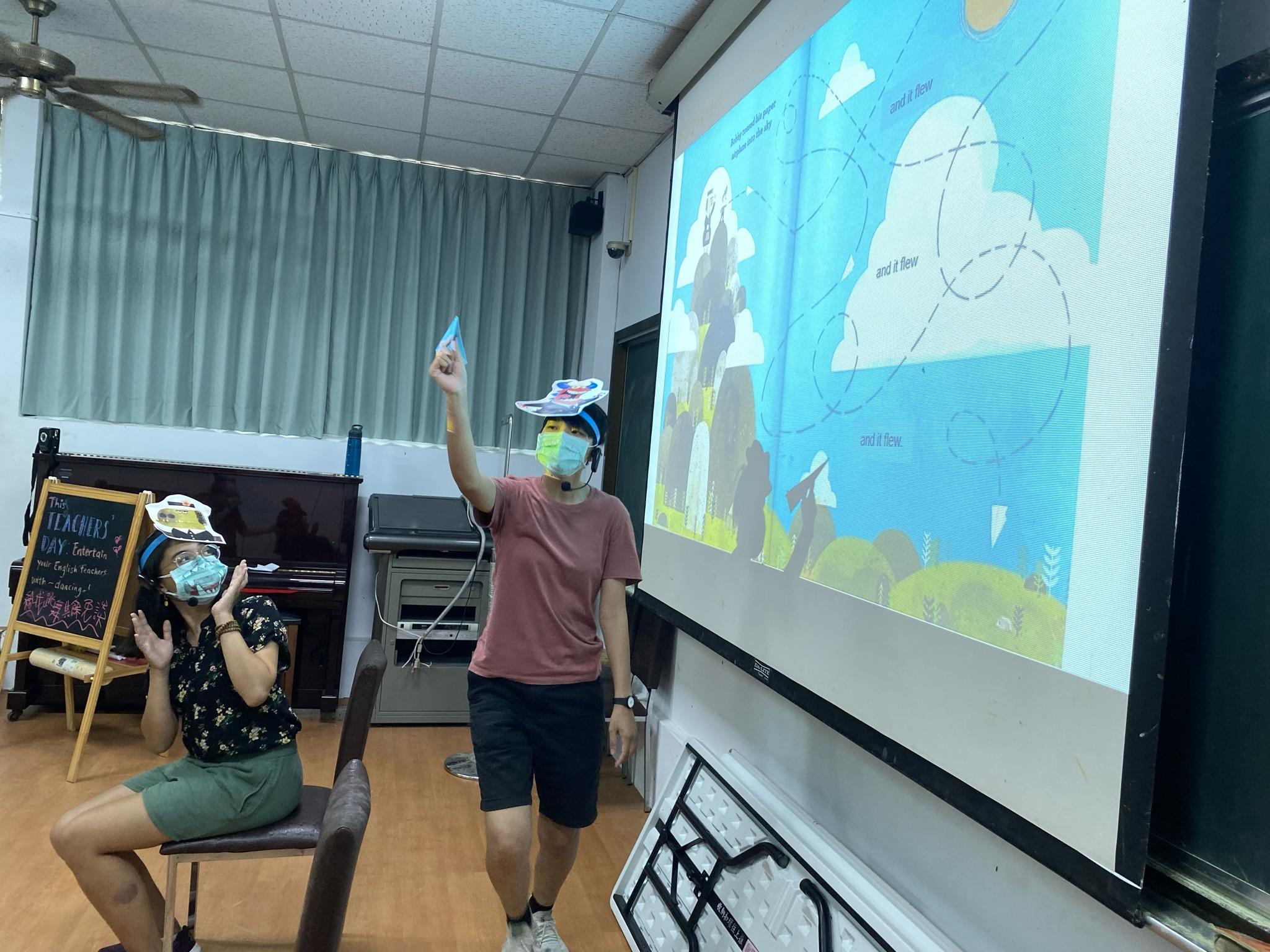 Dear Zoo/ If You Give a Mouse a Cookie
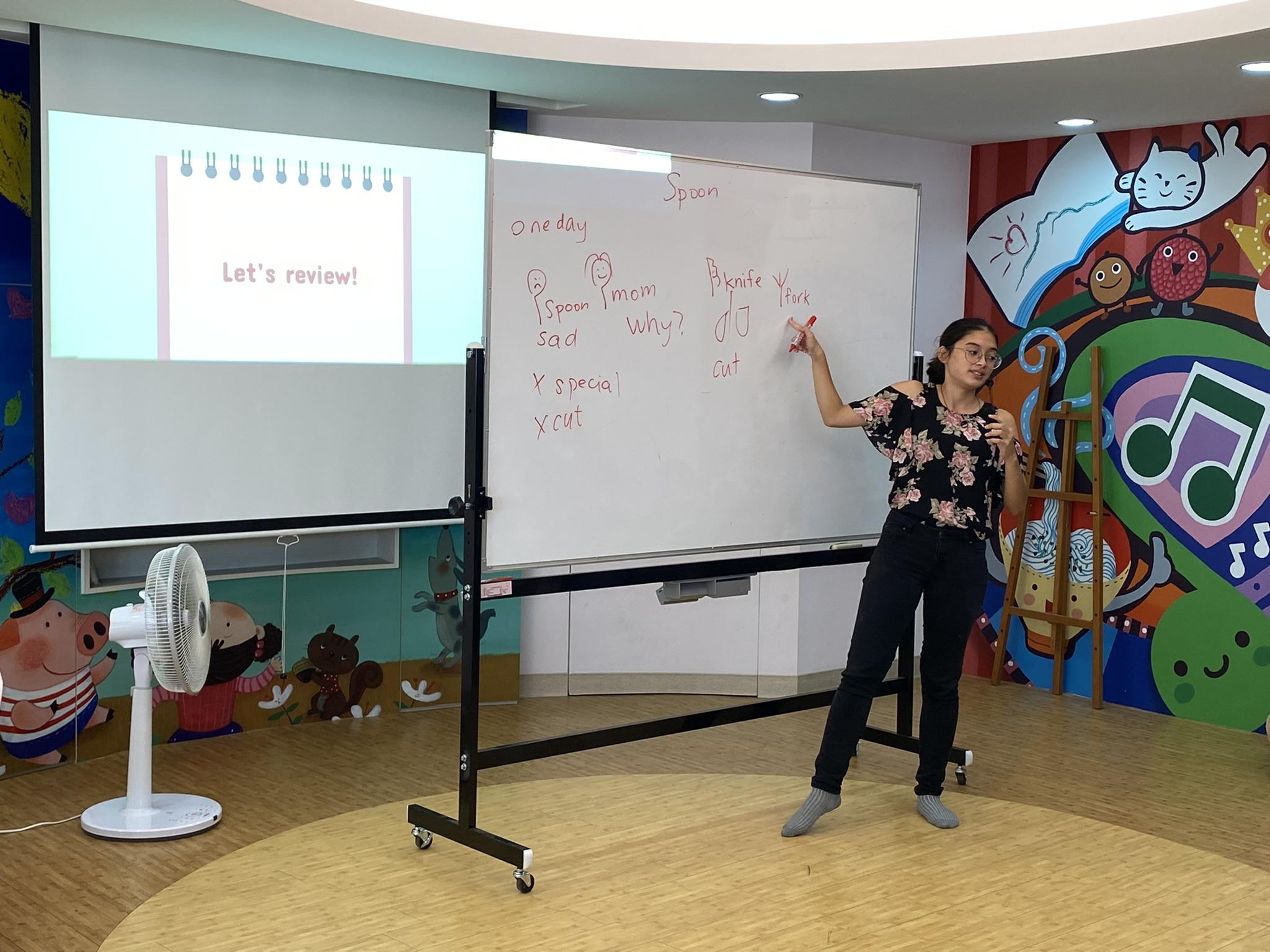 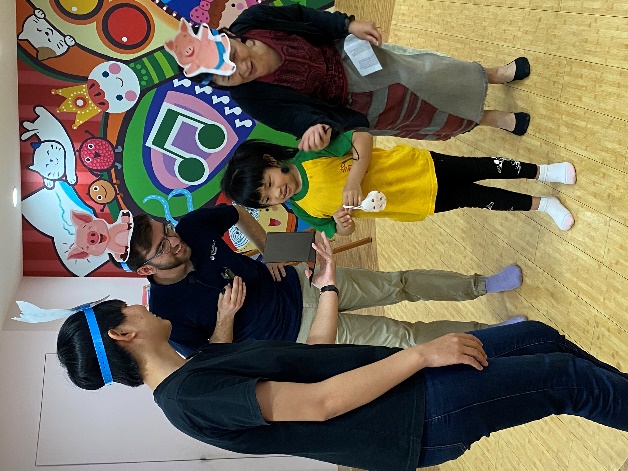 Handa's Surprise
My teacher is a Monster
I Like Me
Spoon
Festivals Activities
Christmas
Halloween
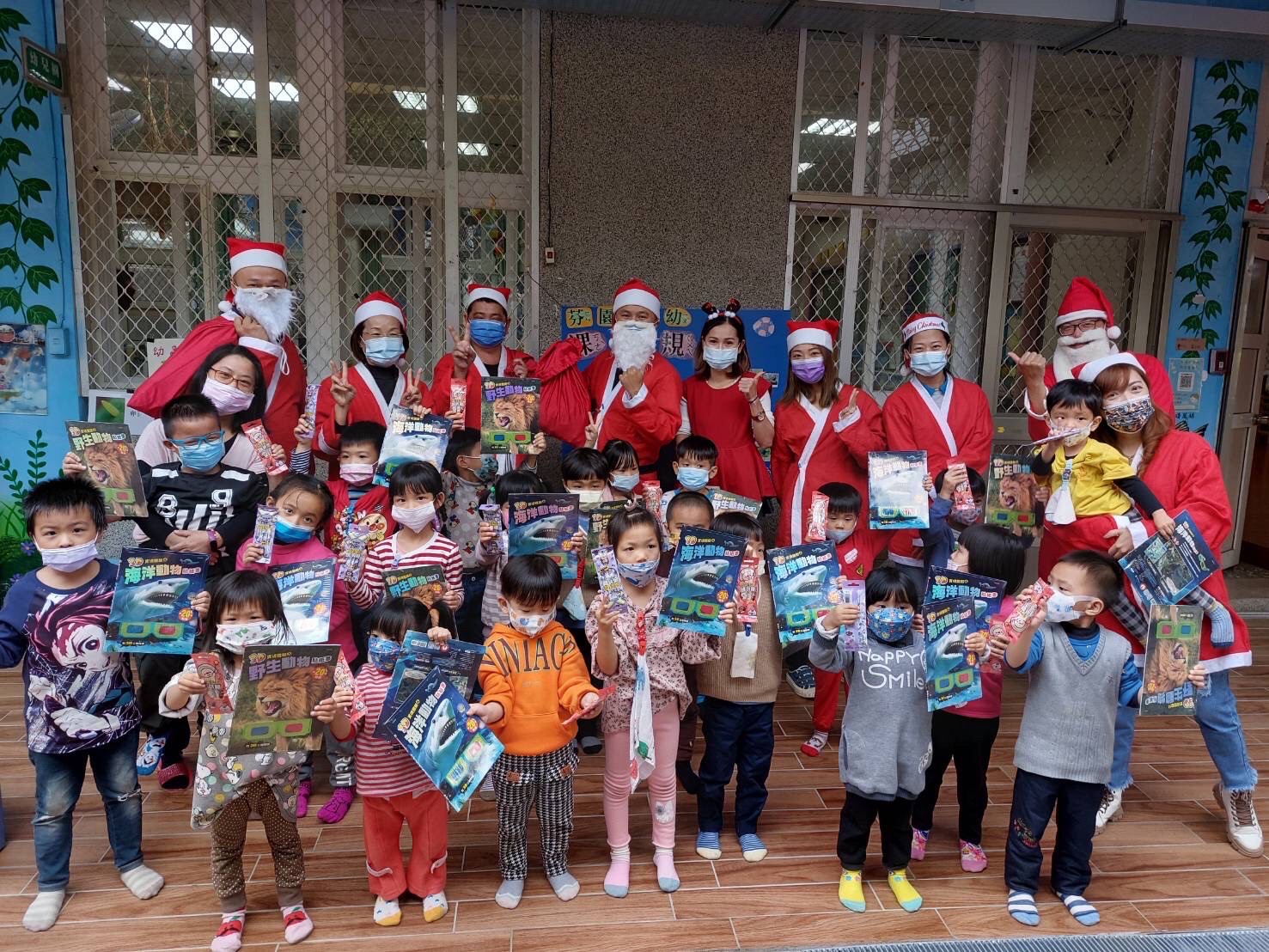 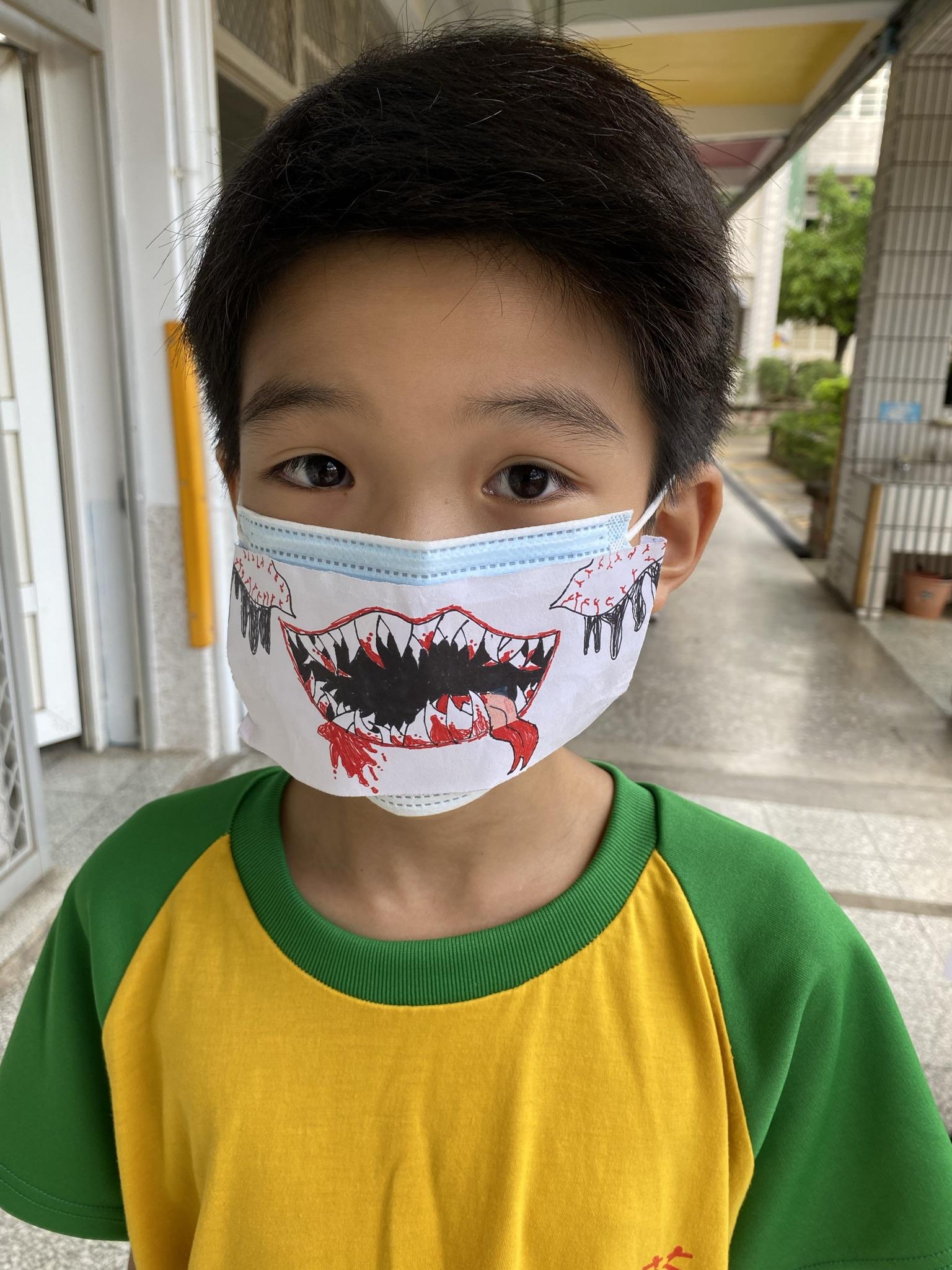 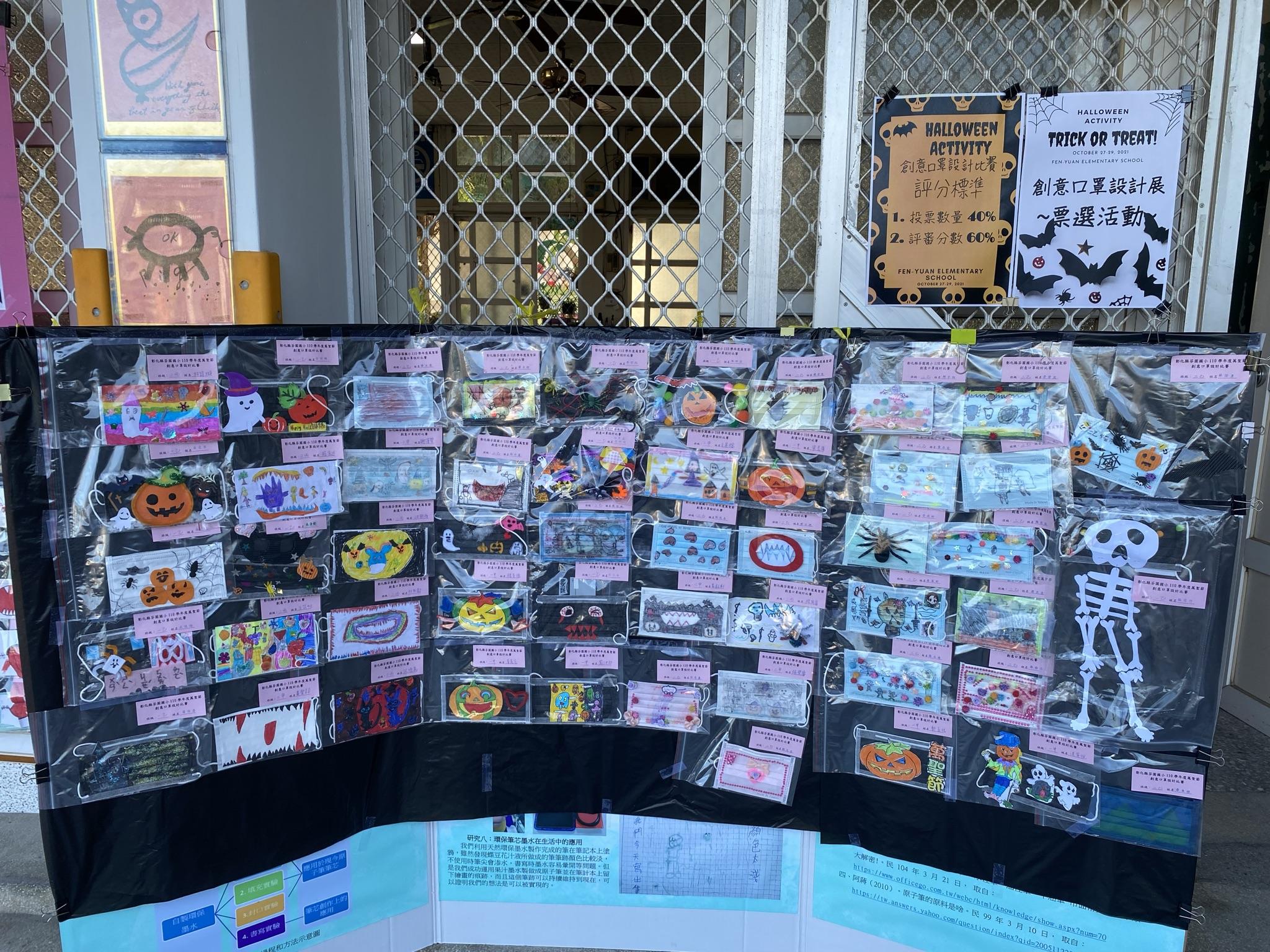 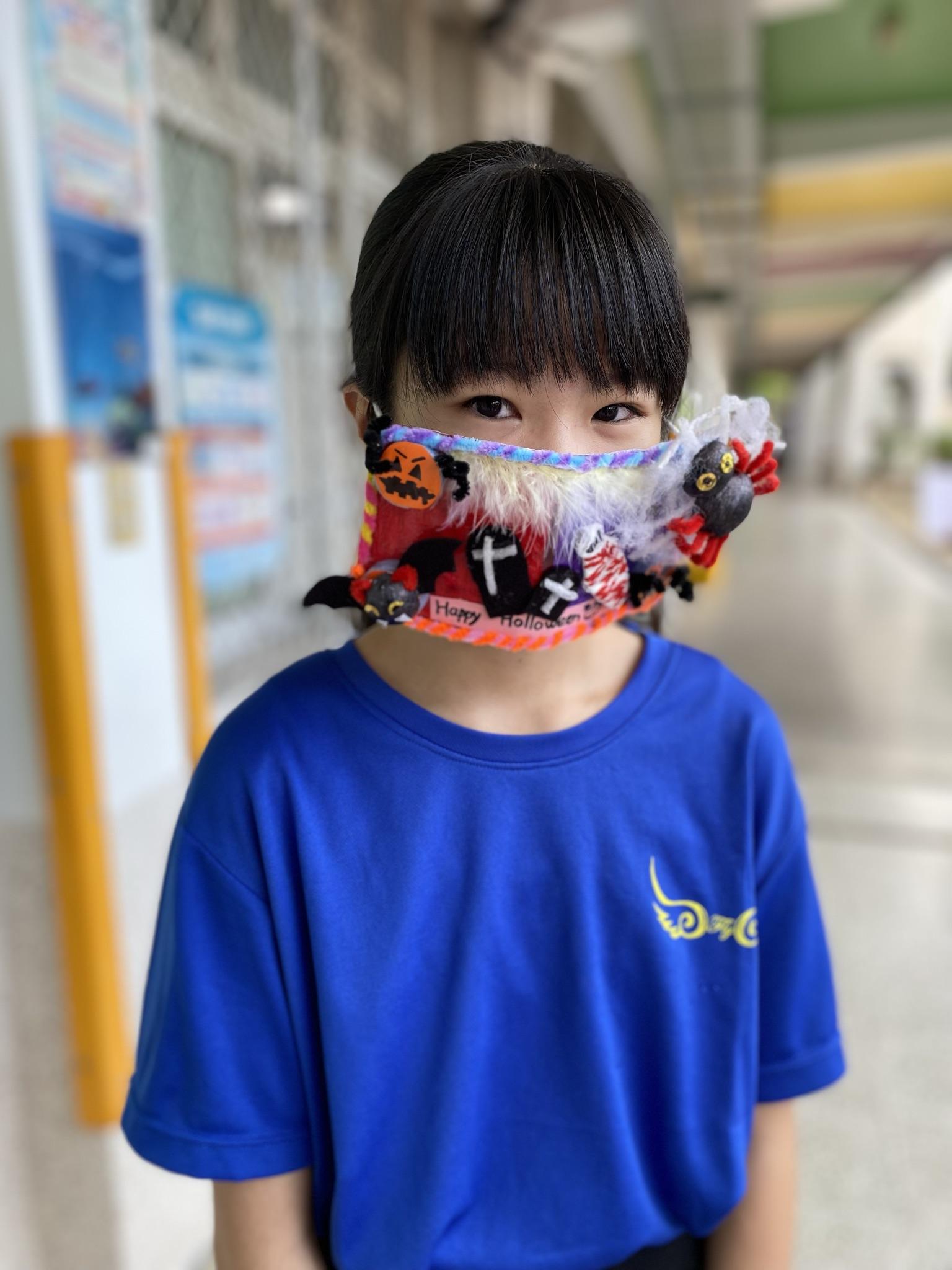 Lantern Festival (Riddles Guessing)
Thanksgiving
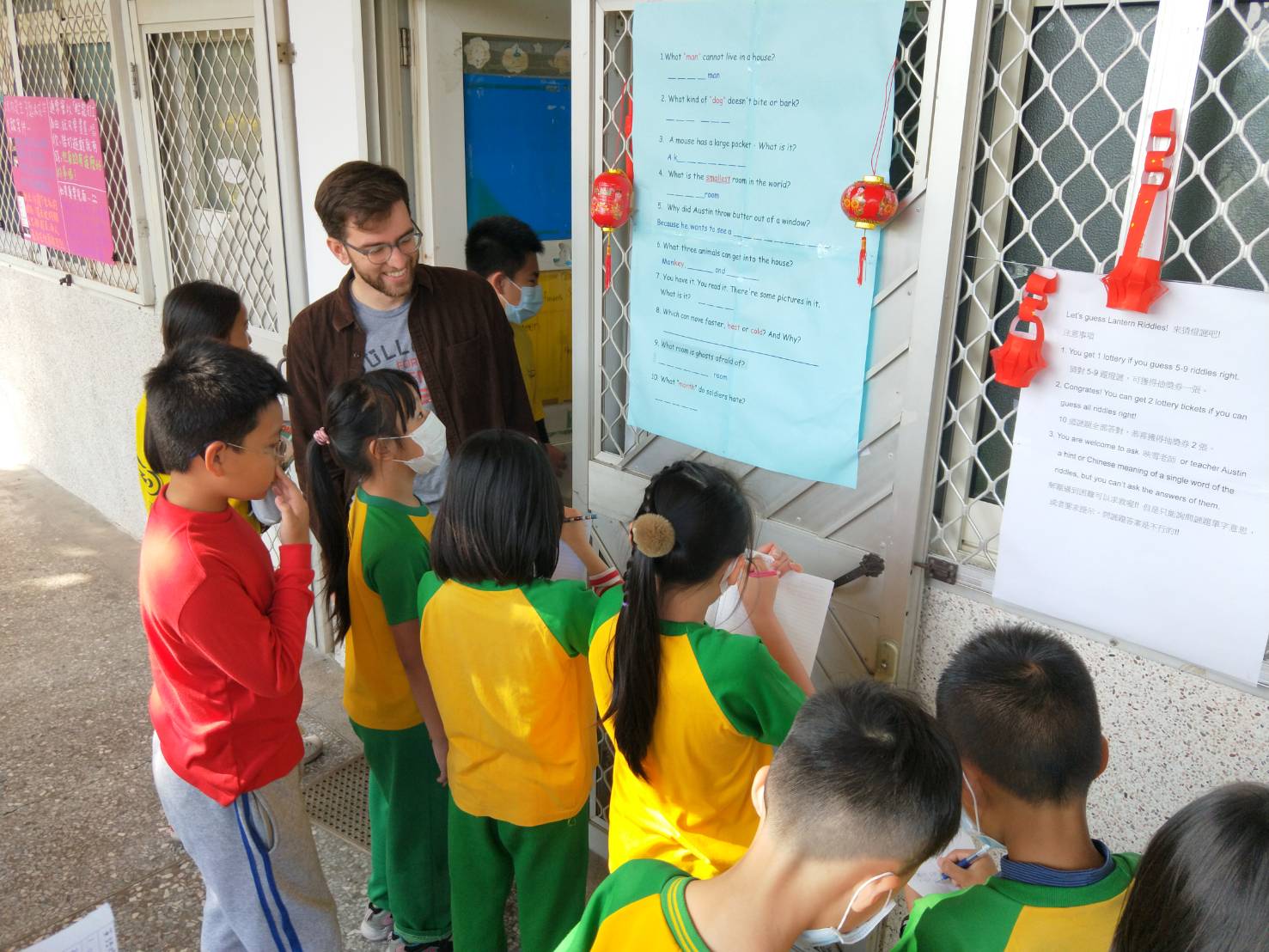 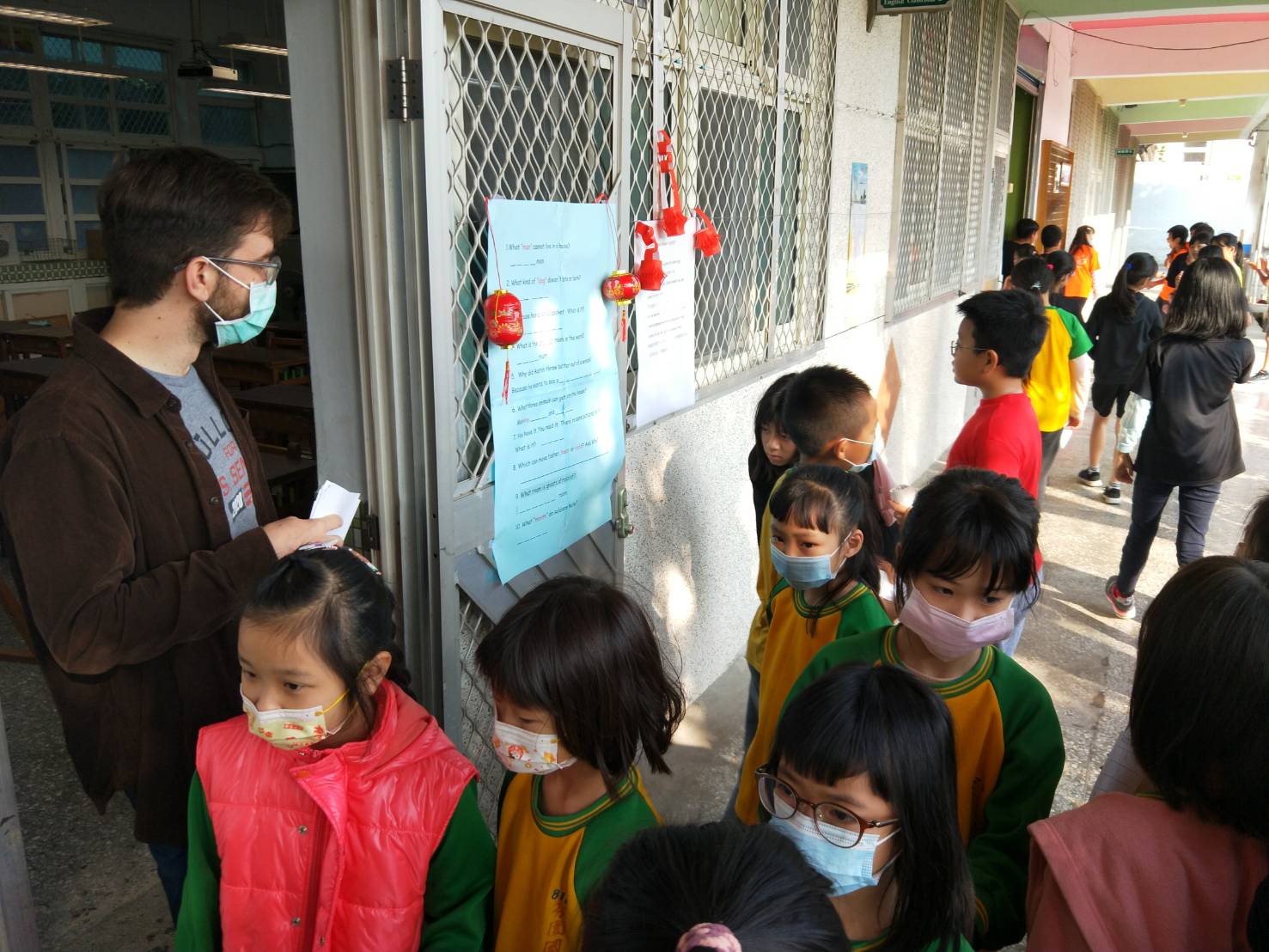 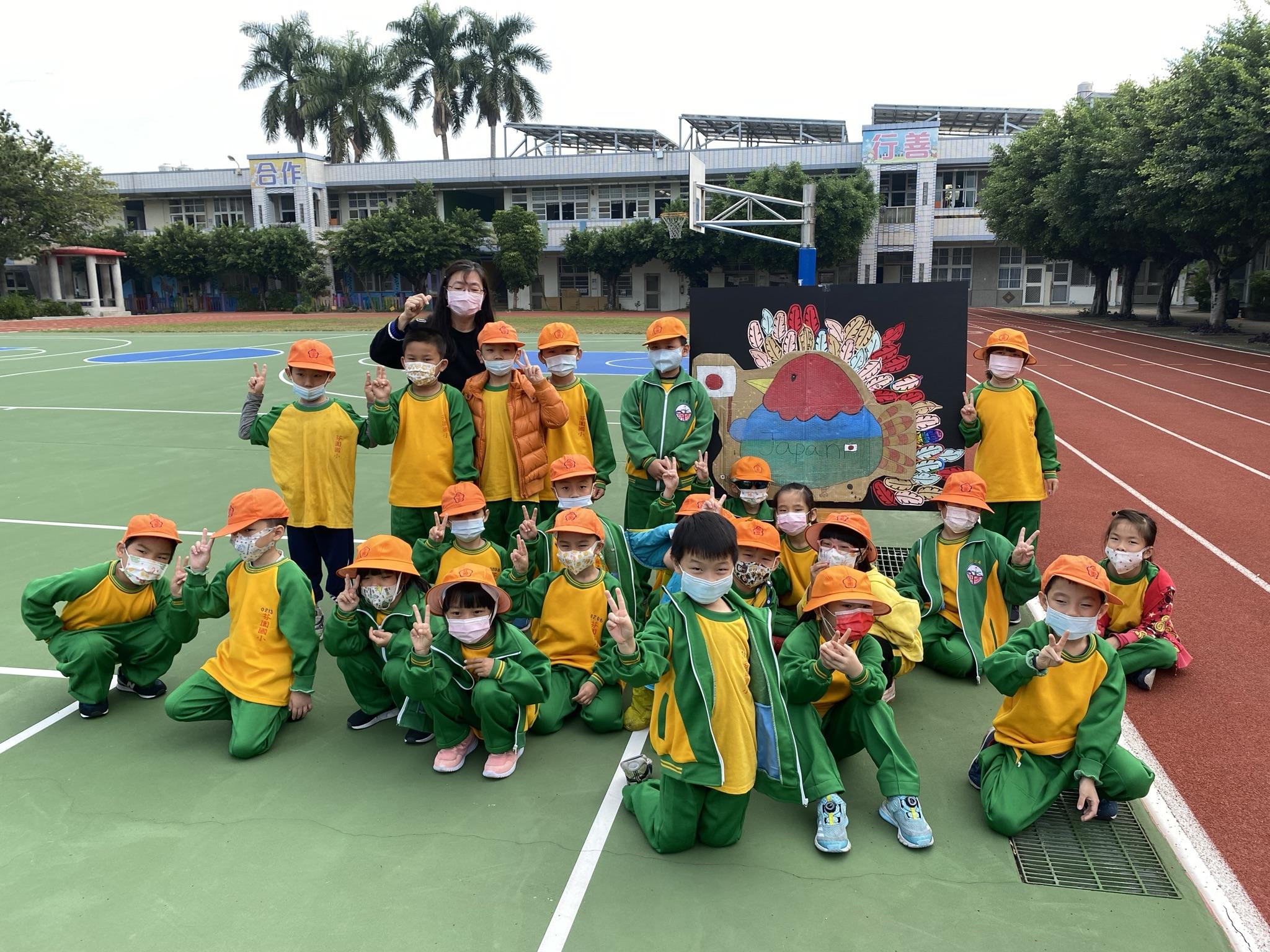 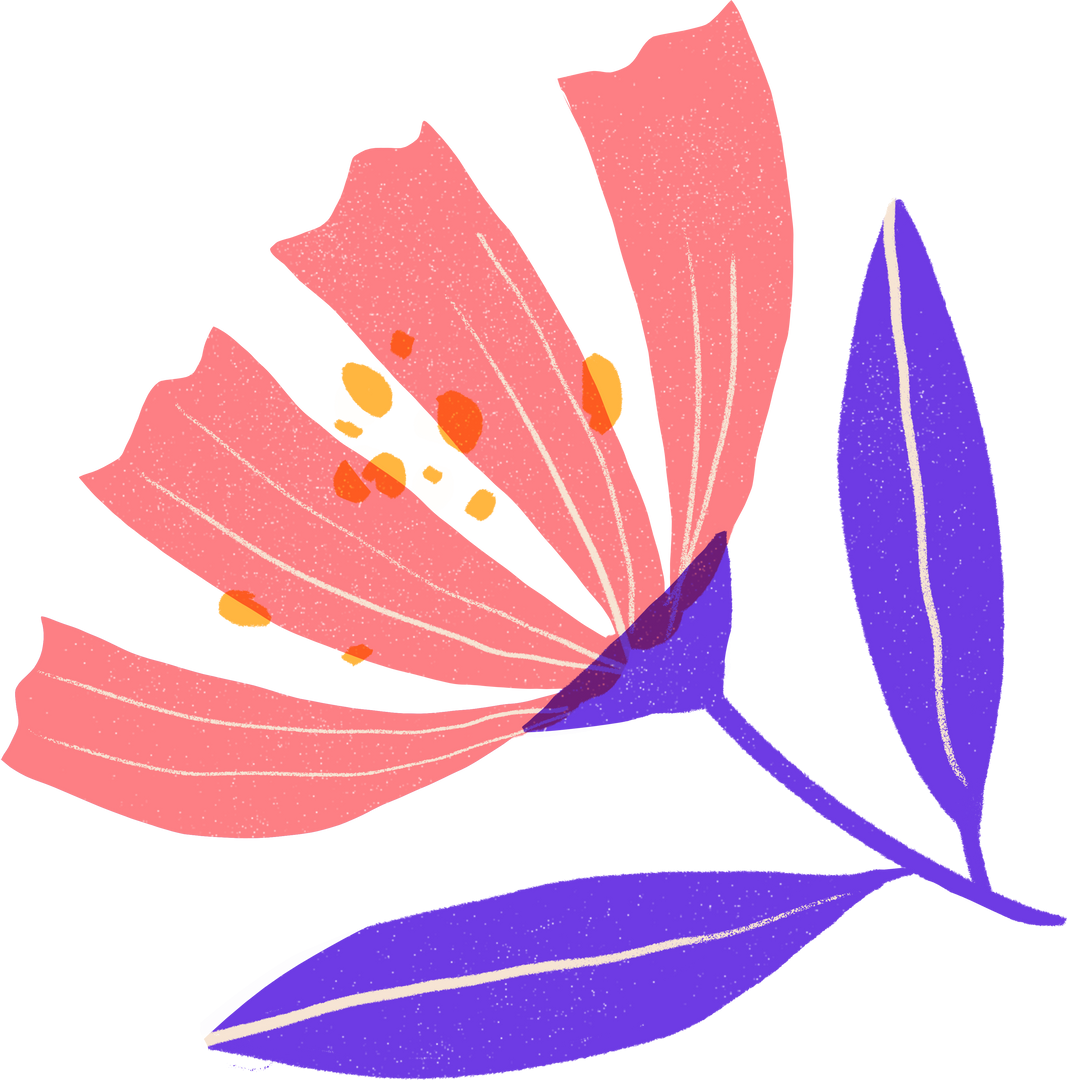 ETF on the go
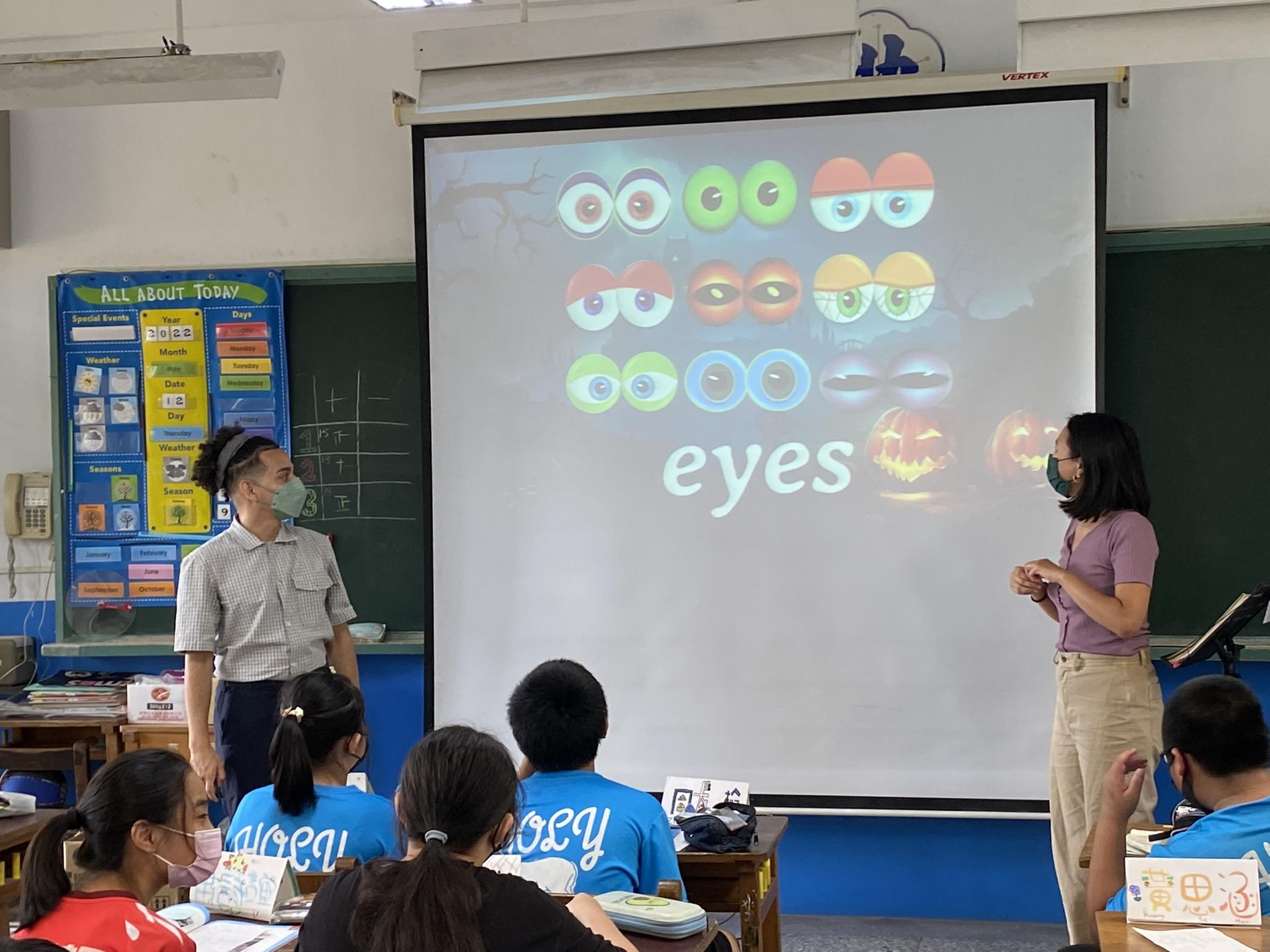 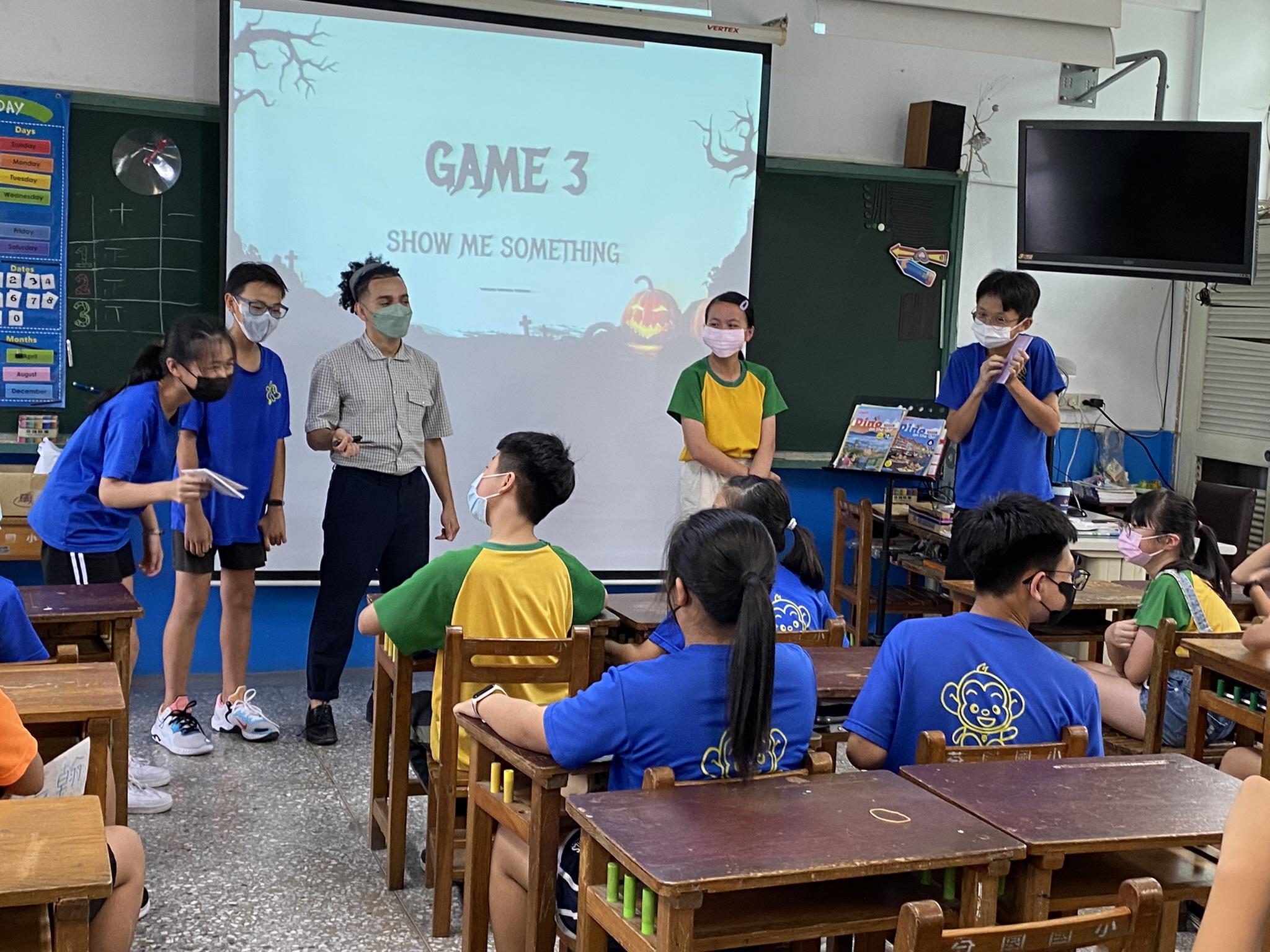 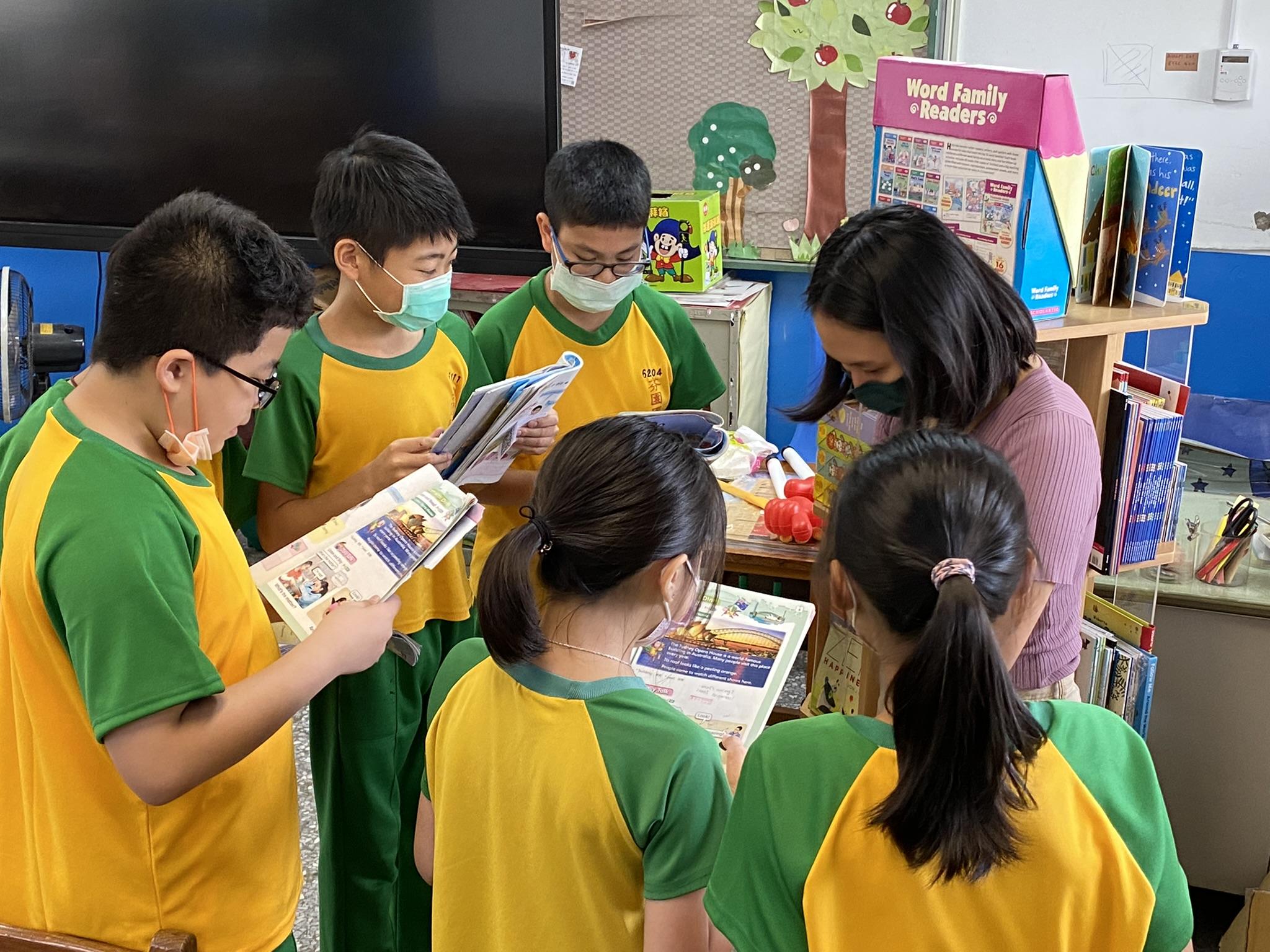 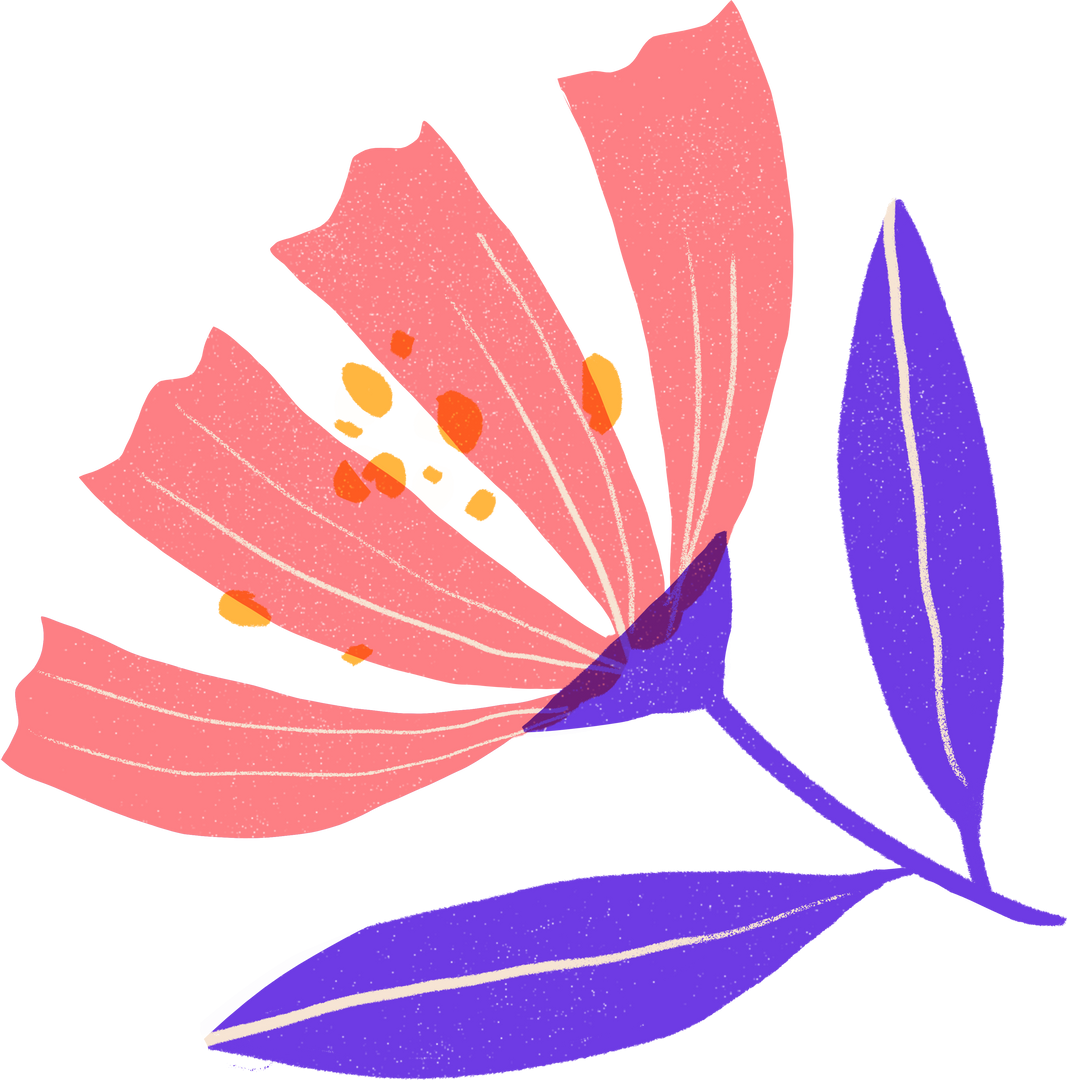 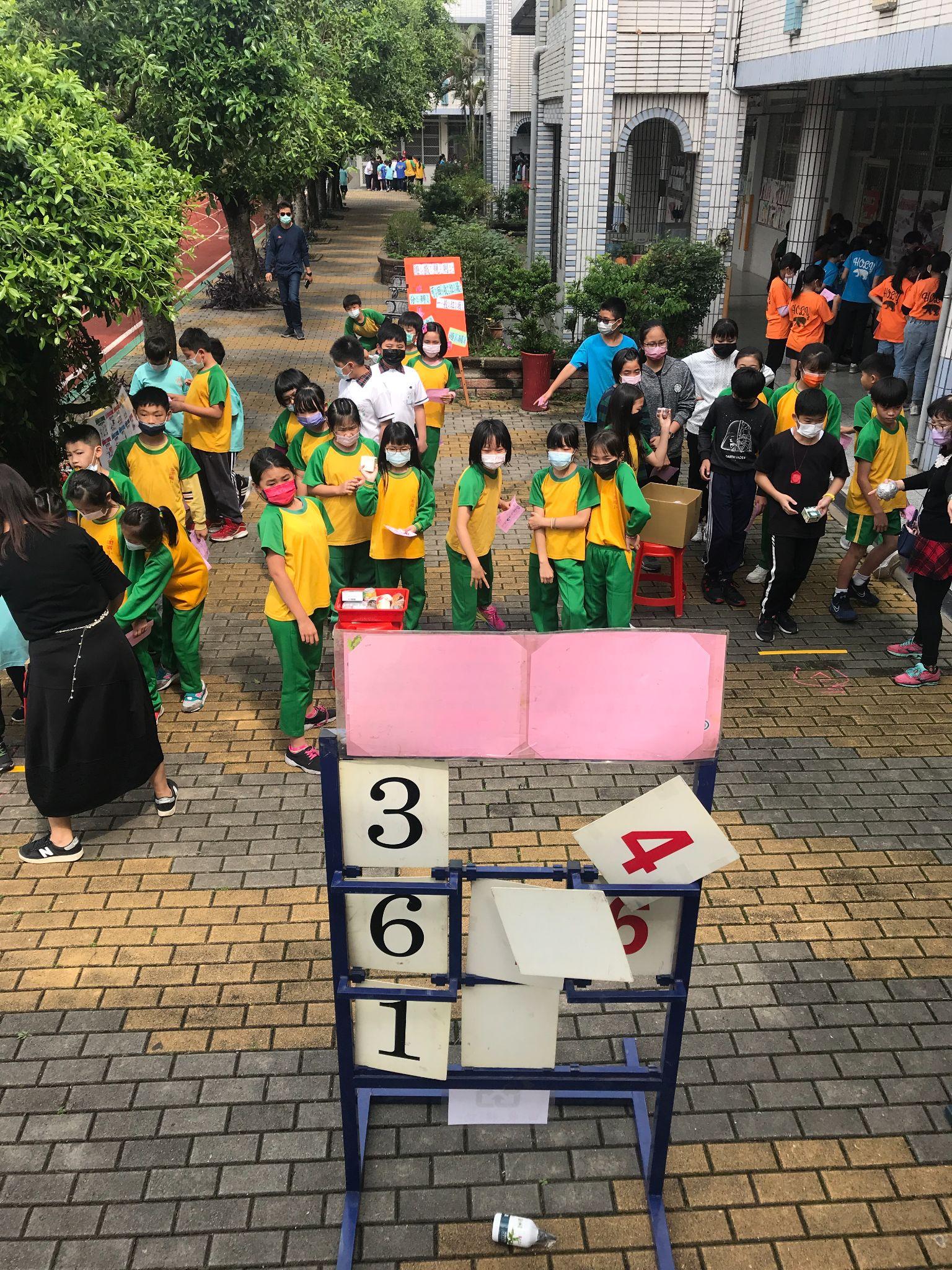 Children’s Day Activities
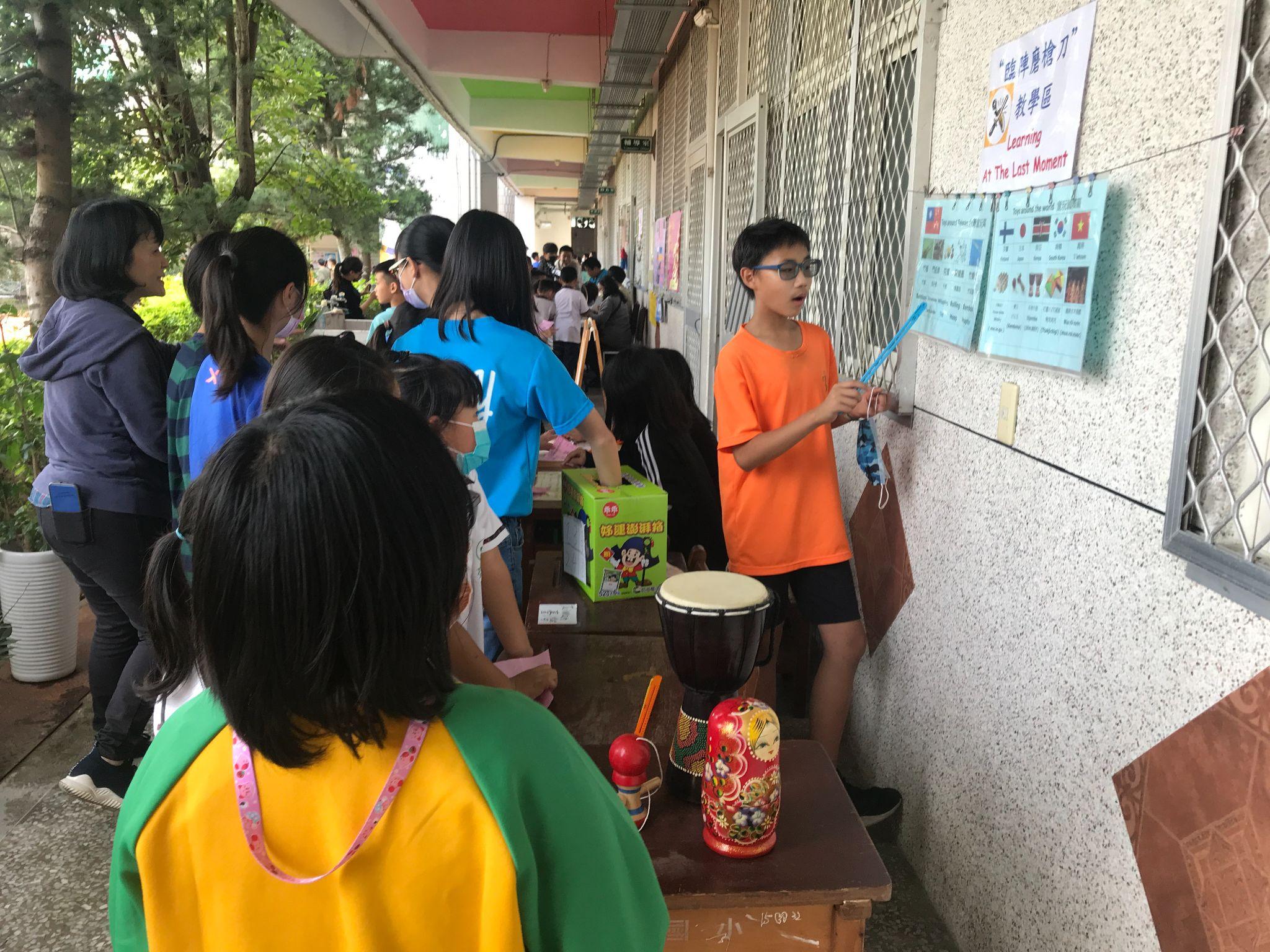 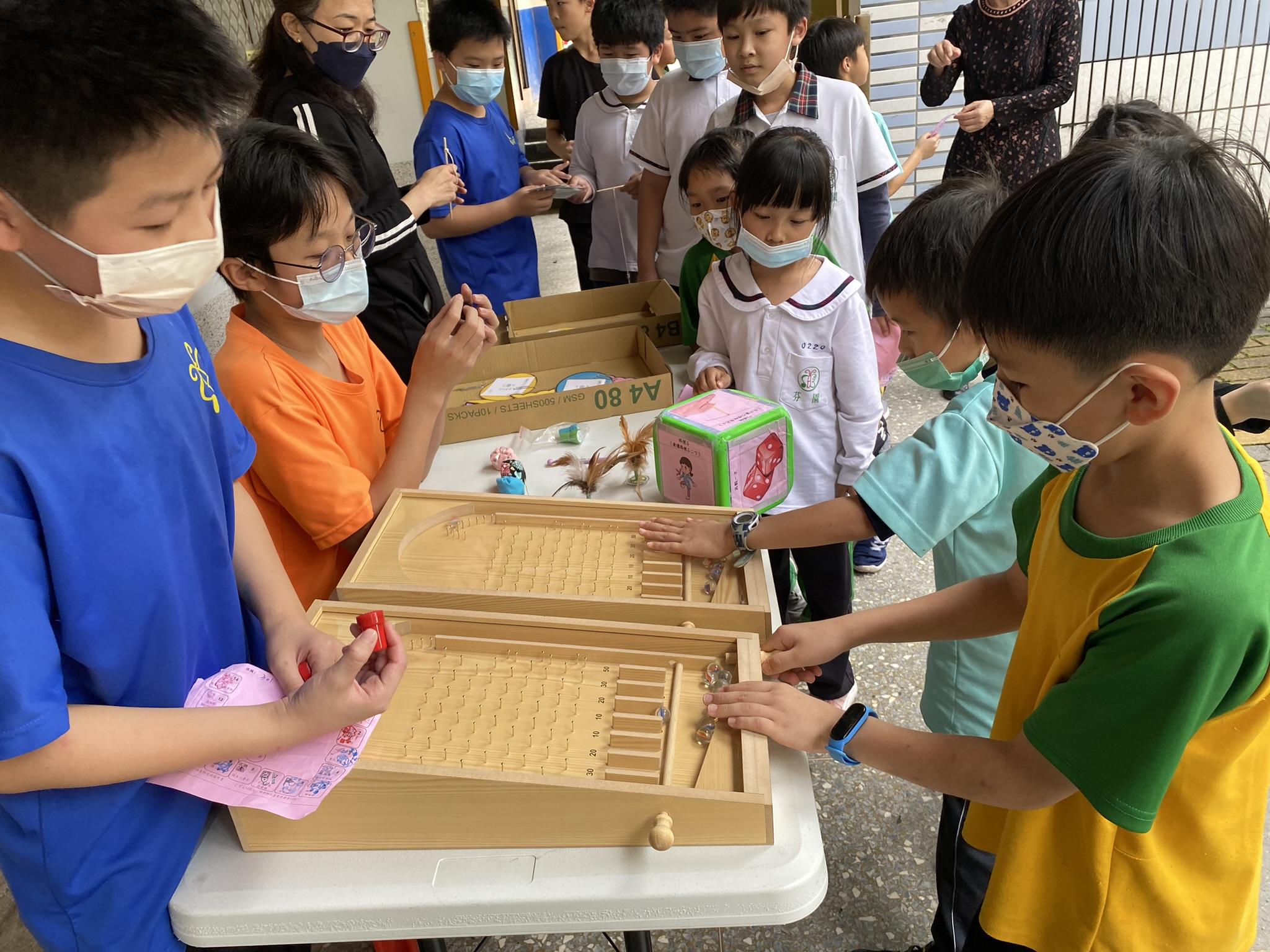 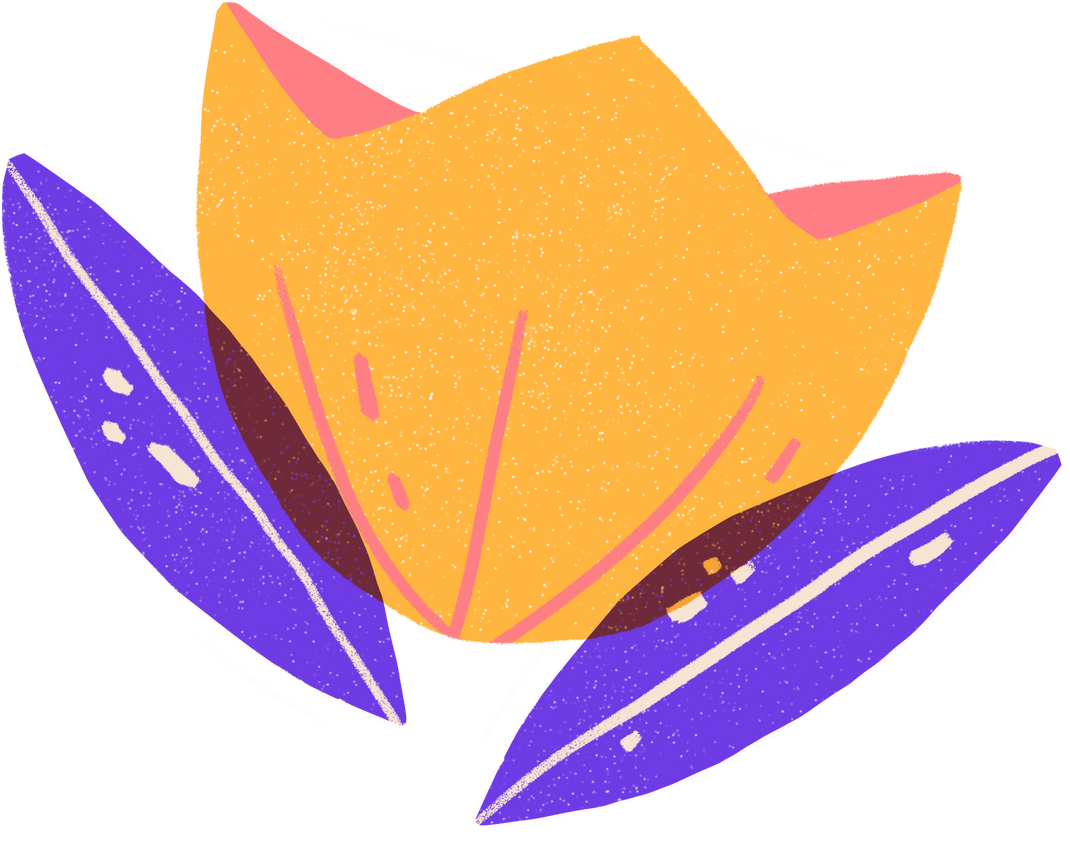 Earth Day
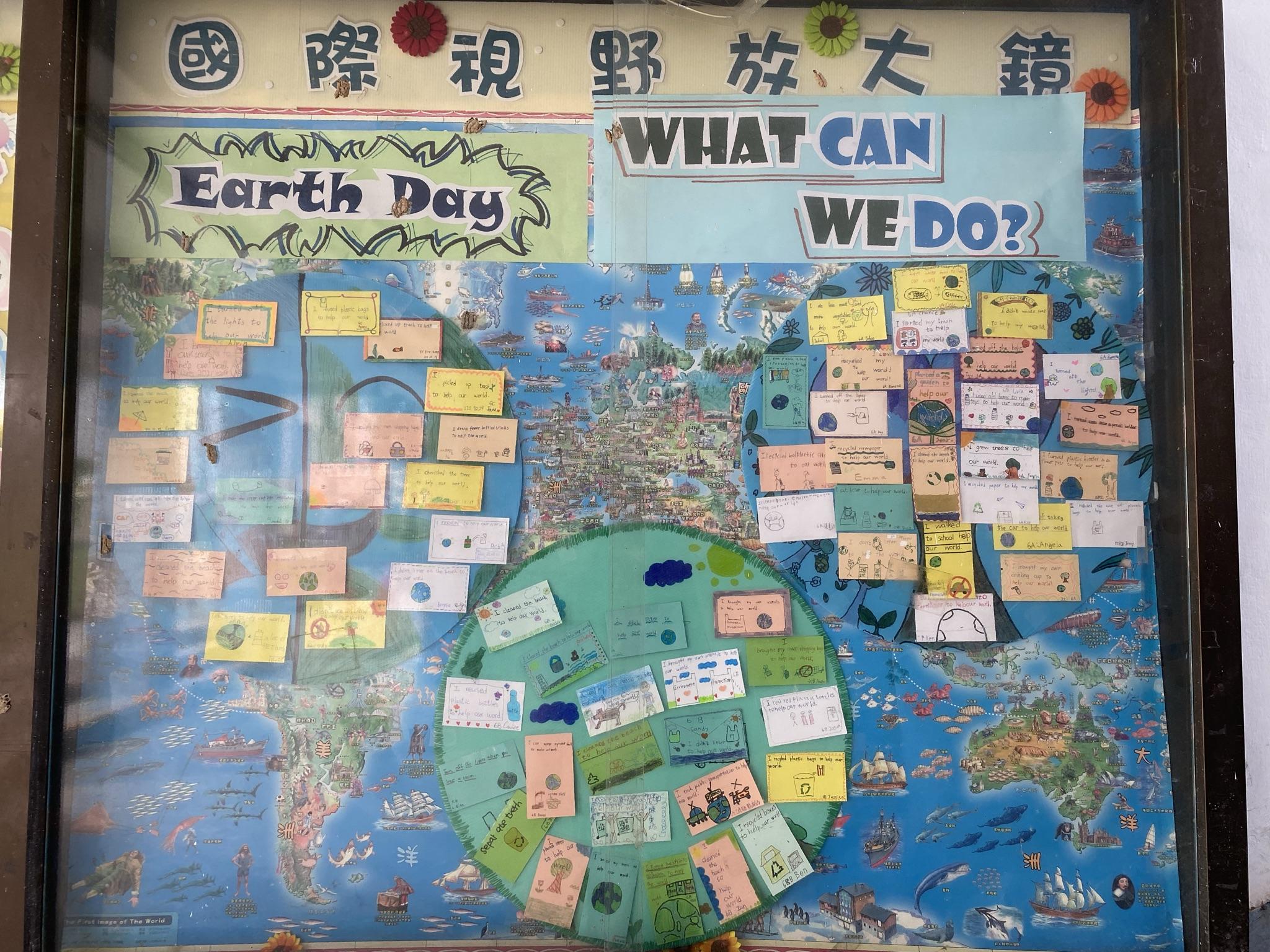 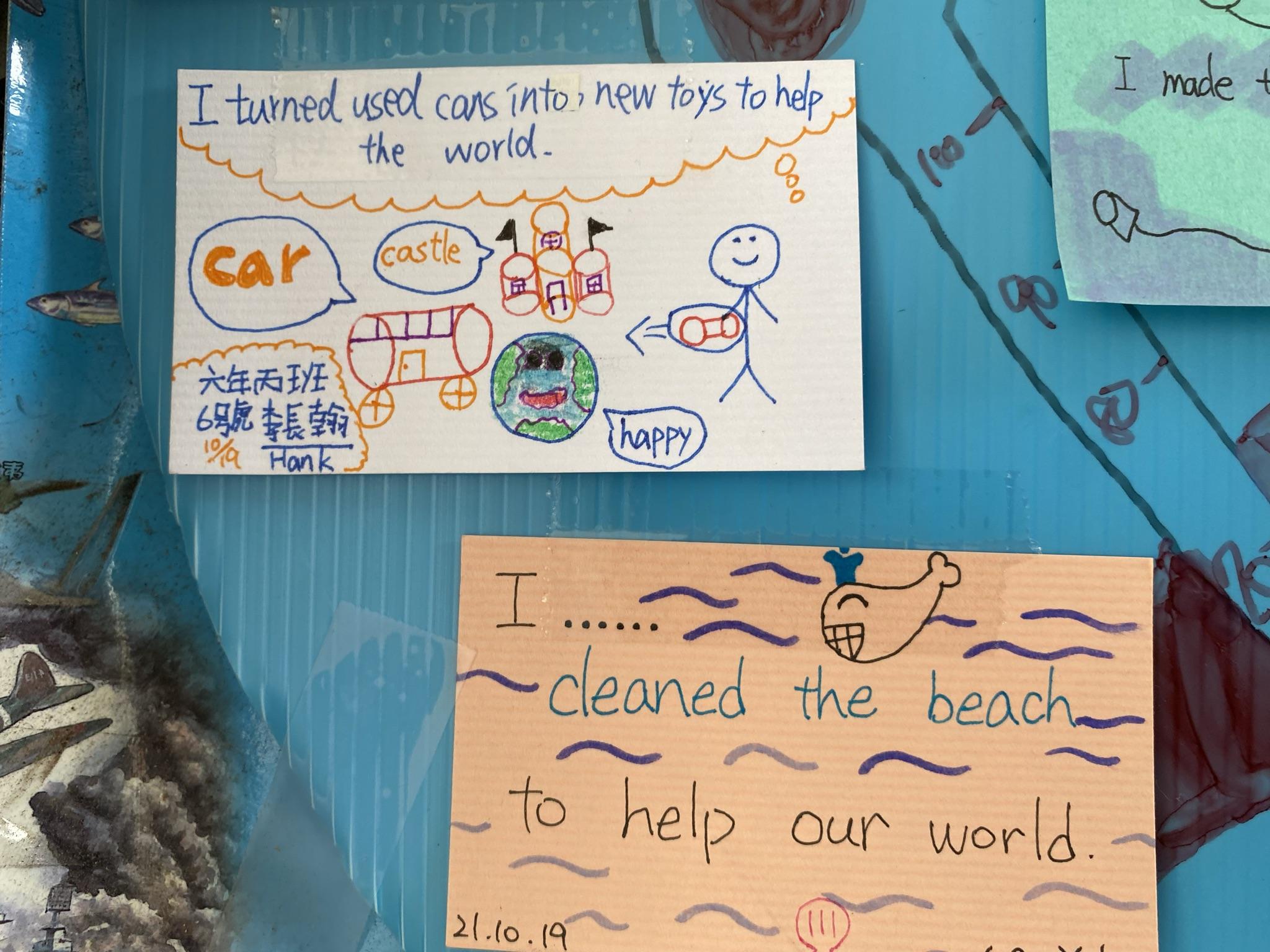 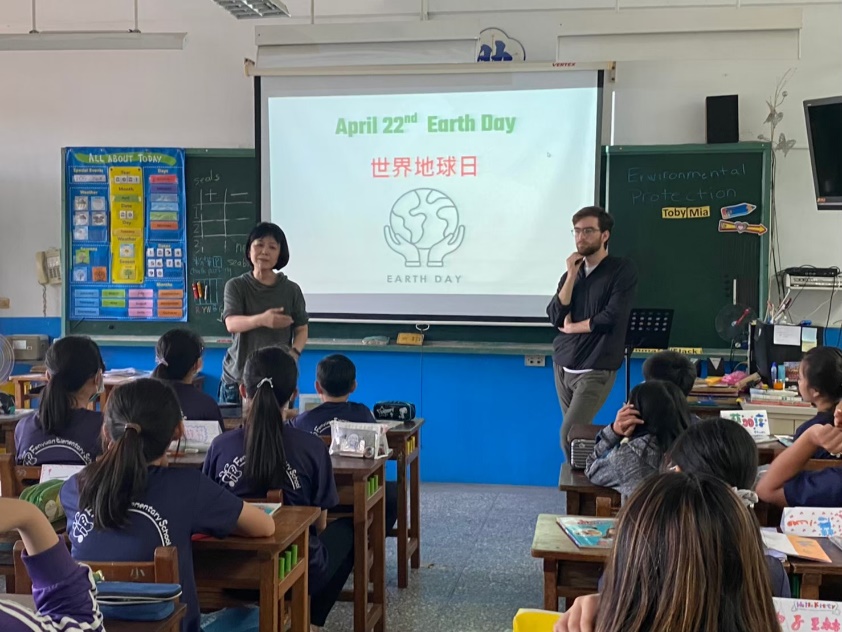 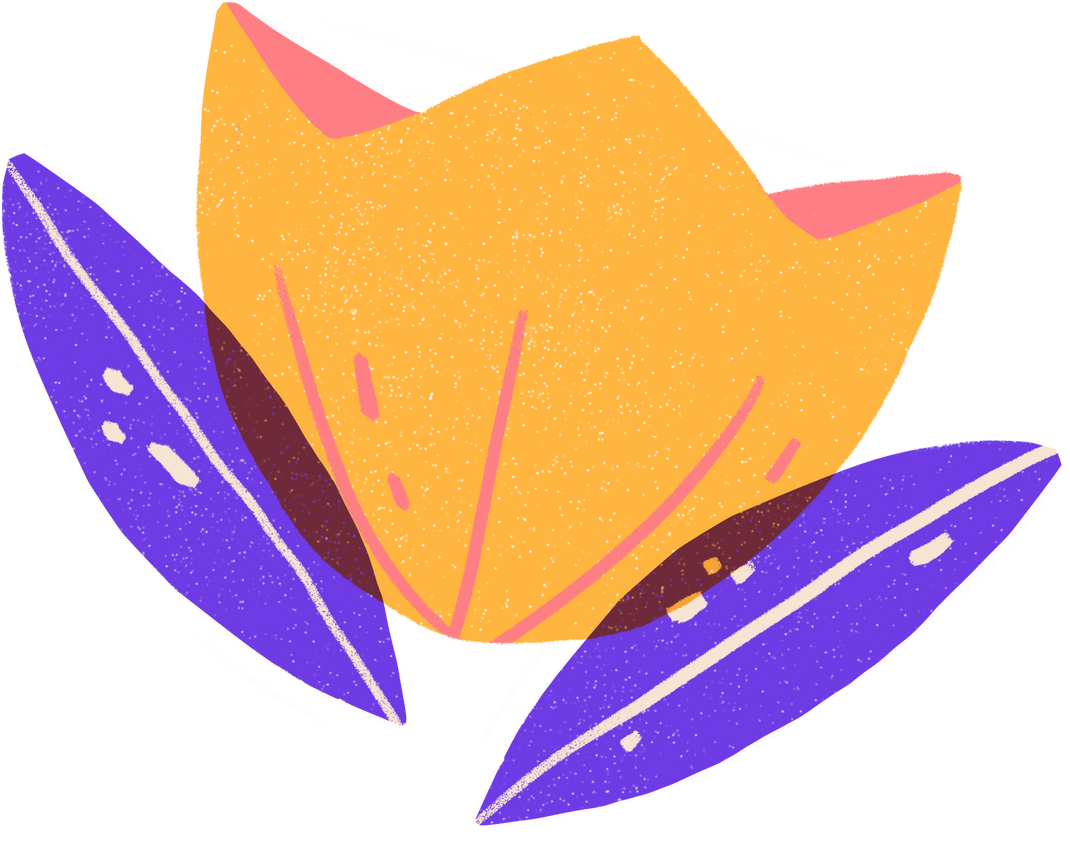 Contact window
Karen Chung
The Director of Academic Department of FYPS
Email:naipaul0419@gmail.com

Yinhsueh Chiang
 English Teacher / Program Executive Teacher
 Email: g9641229@gmail.com

No. 48, Ln. 27, Sec. 4, Zhangnan Rd., Fenyuan Township, Changhua County 502 , Taiwan (R.O.C.)

Phone: +886-49-2522208  
Fax :     +886-49-2521438
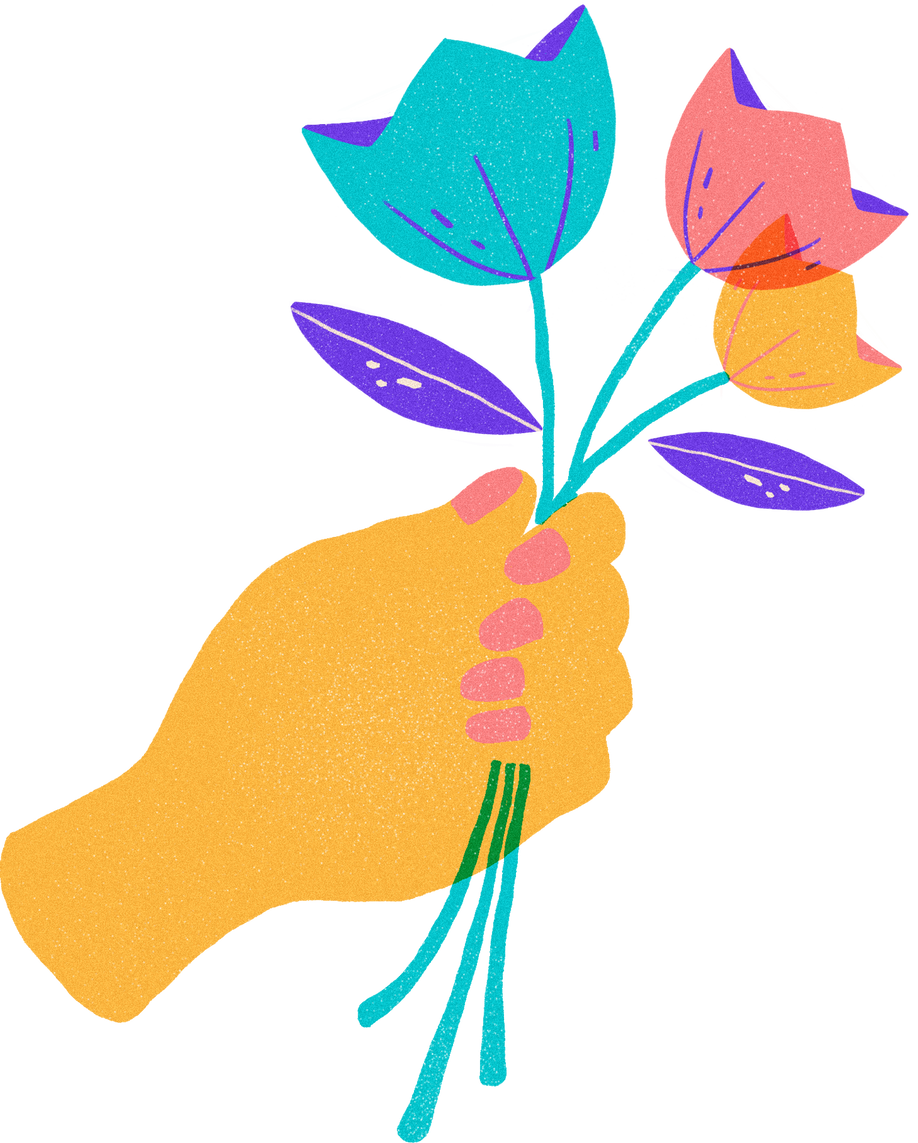 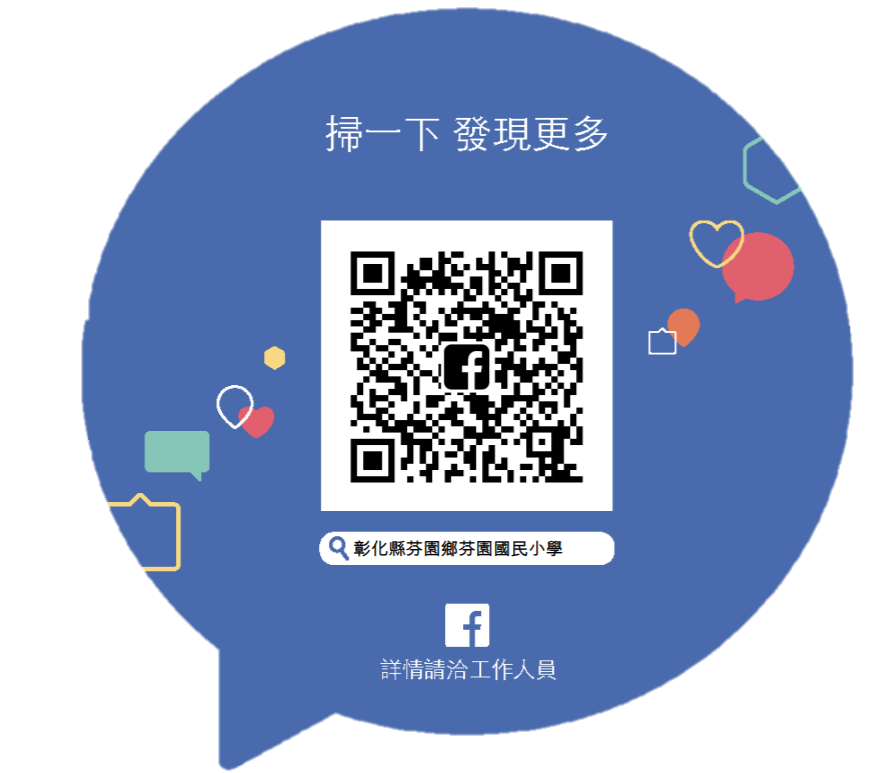